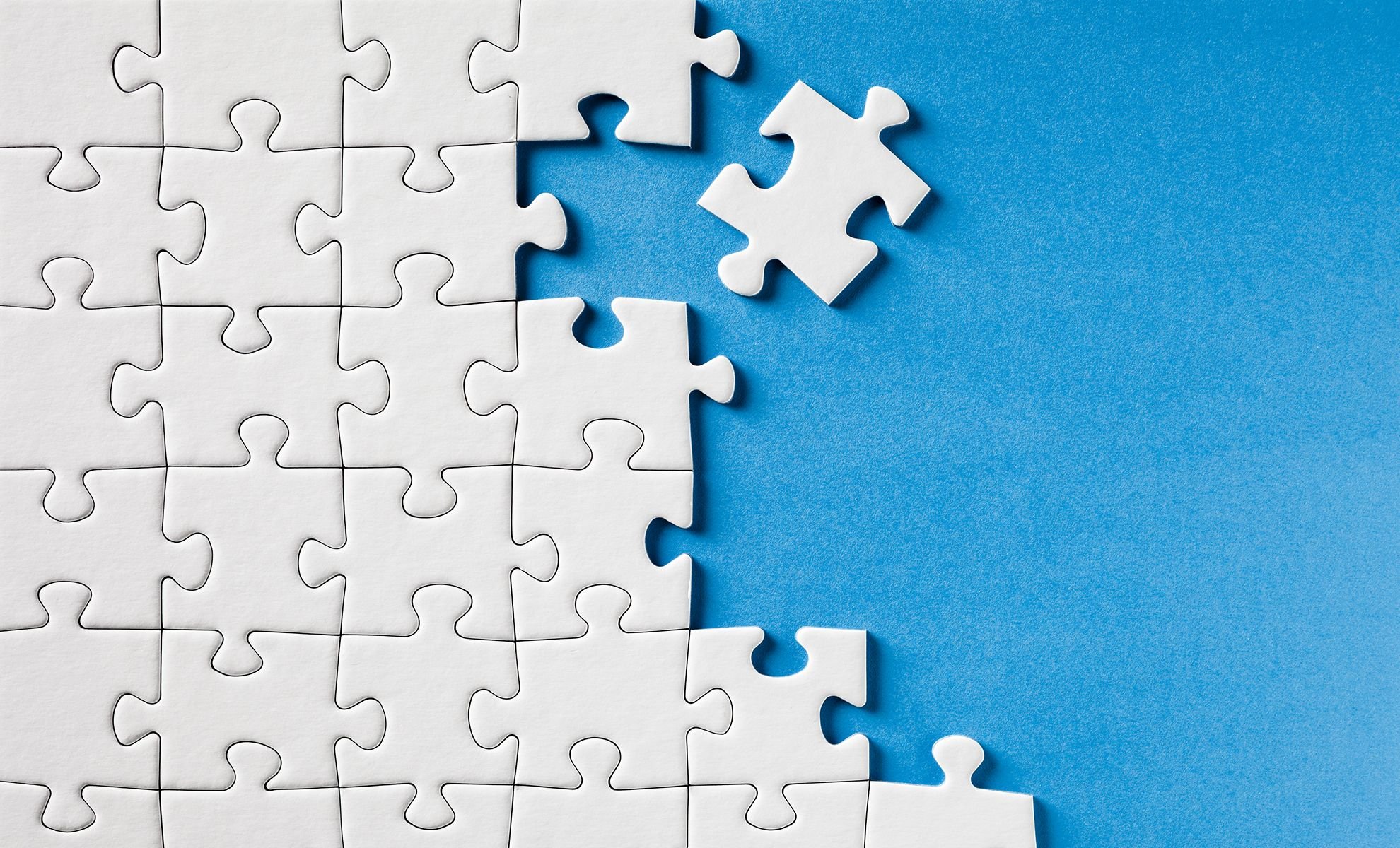 МБДОУ ЦРР - «ДЕТСКИЙ САД  №  16  «КОРАБЛИК»
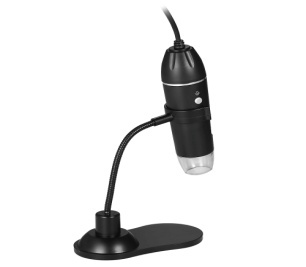 «Наноэкскурсия как средство познавательного развития детей старшего дошкольного возраста»
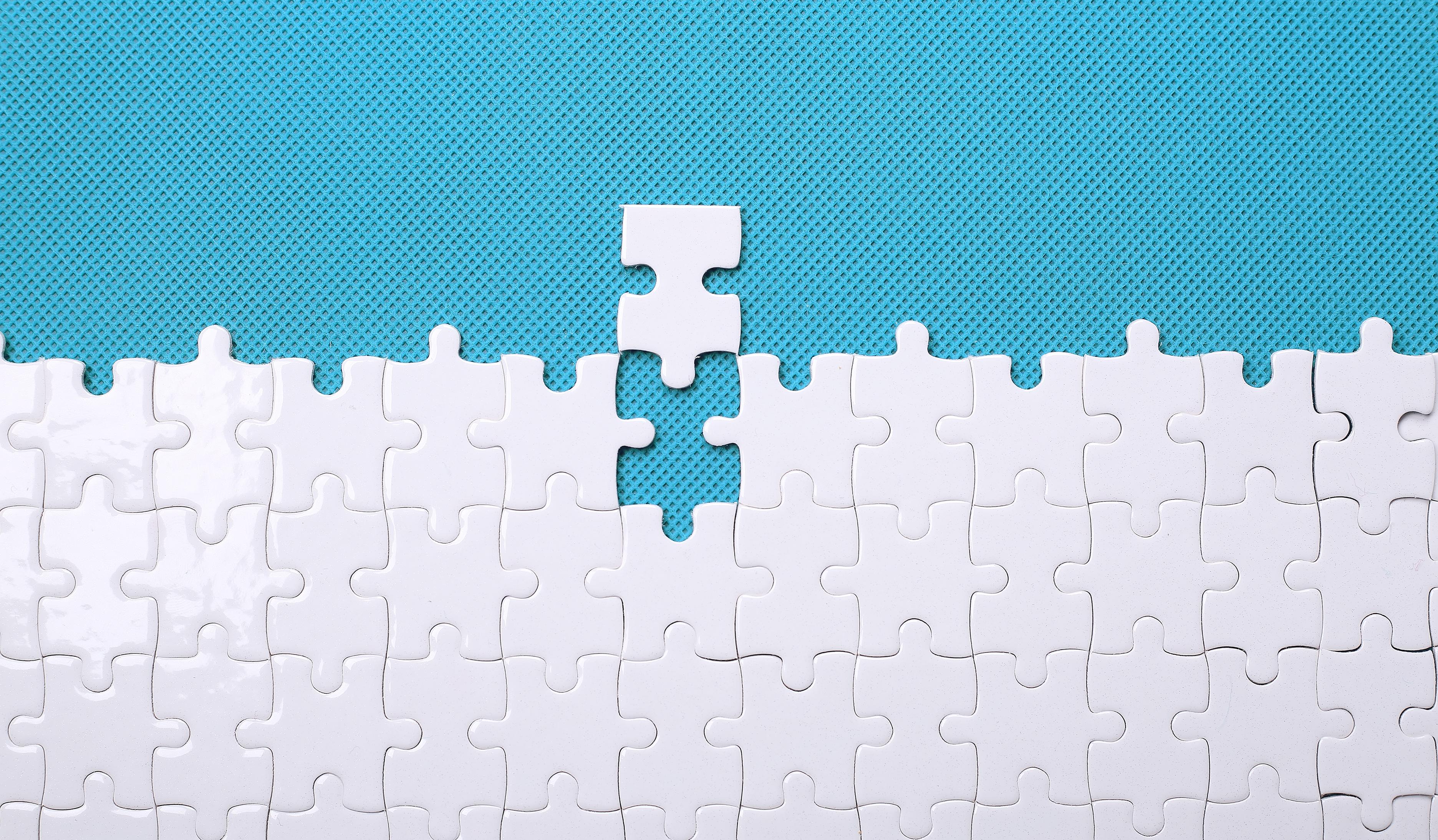 «Наноэкскурсия как средство познавательного развития детей старшего дошкольного возраста»
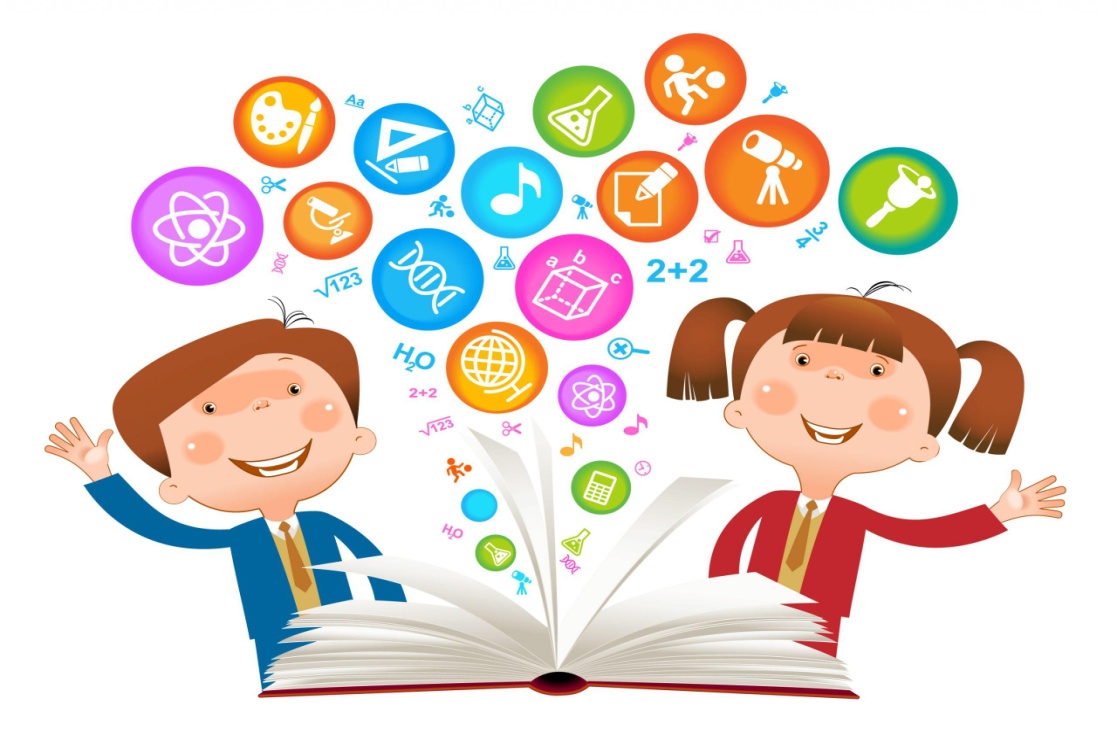 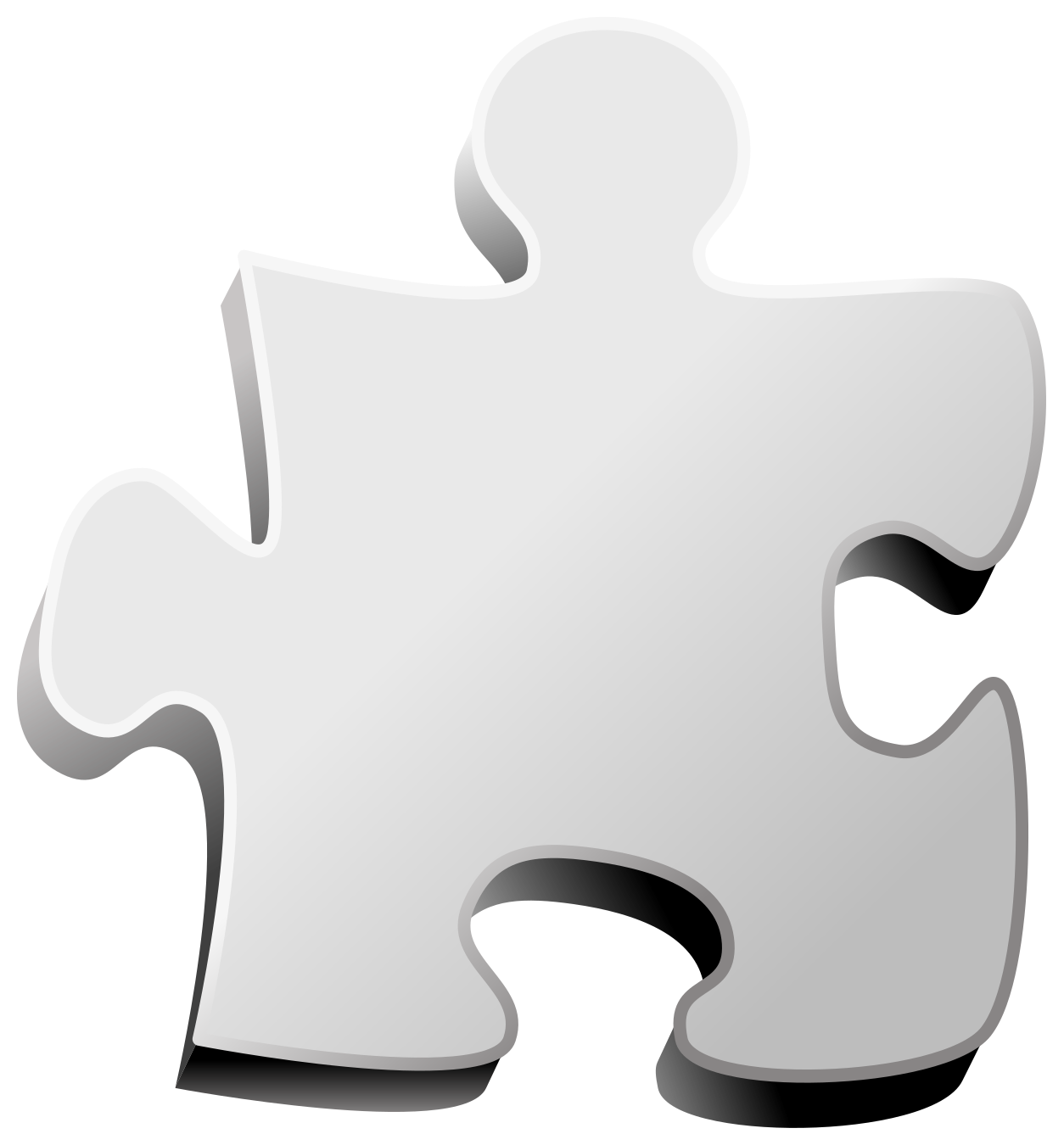 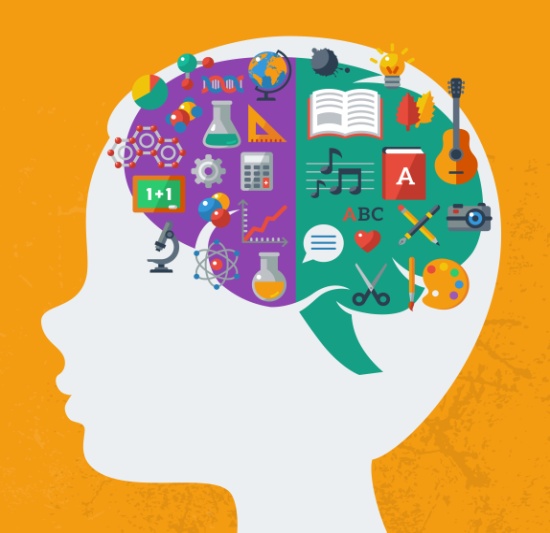 Познавательное
развитие
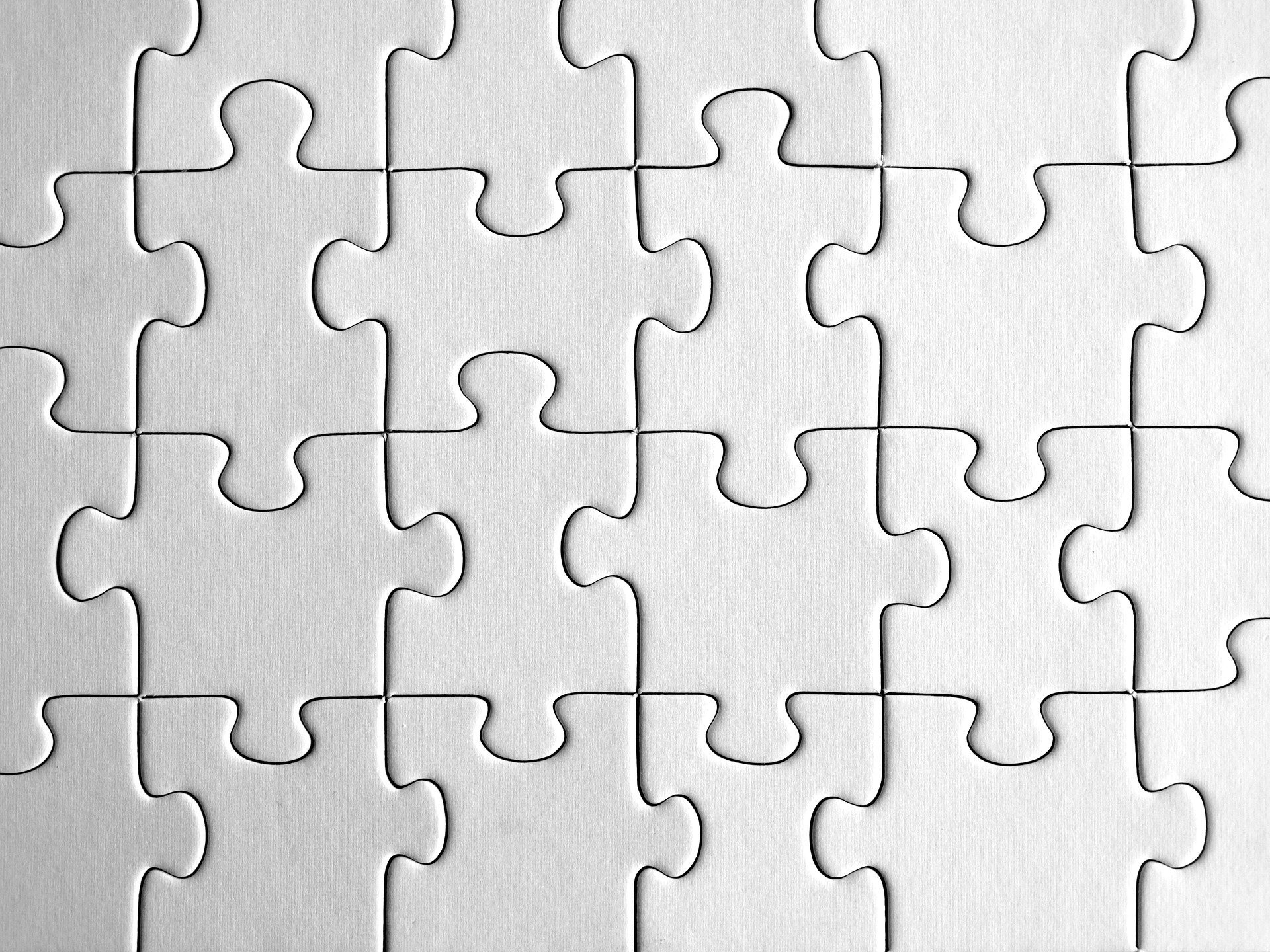 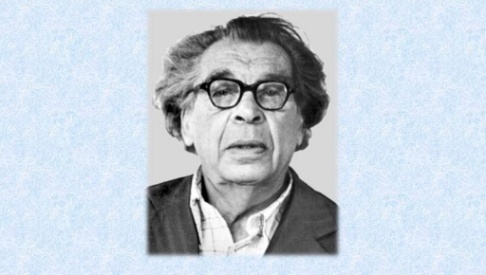 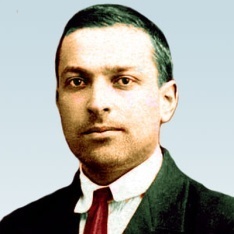 Даниил Борисович Эльконин
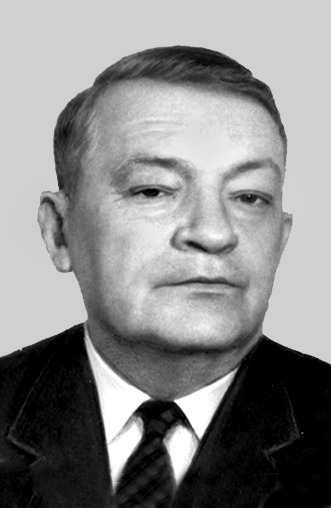 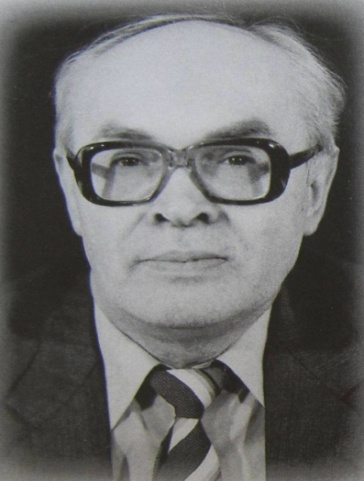 Лев Семёнович 
Выгодский
Александр
Владимирович
Запорожец
Николай Николаевич
Поддъяков
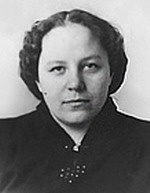 Майя Ивановна
Лисина
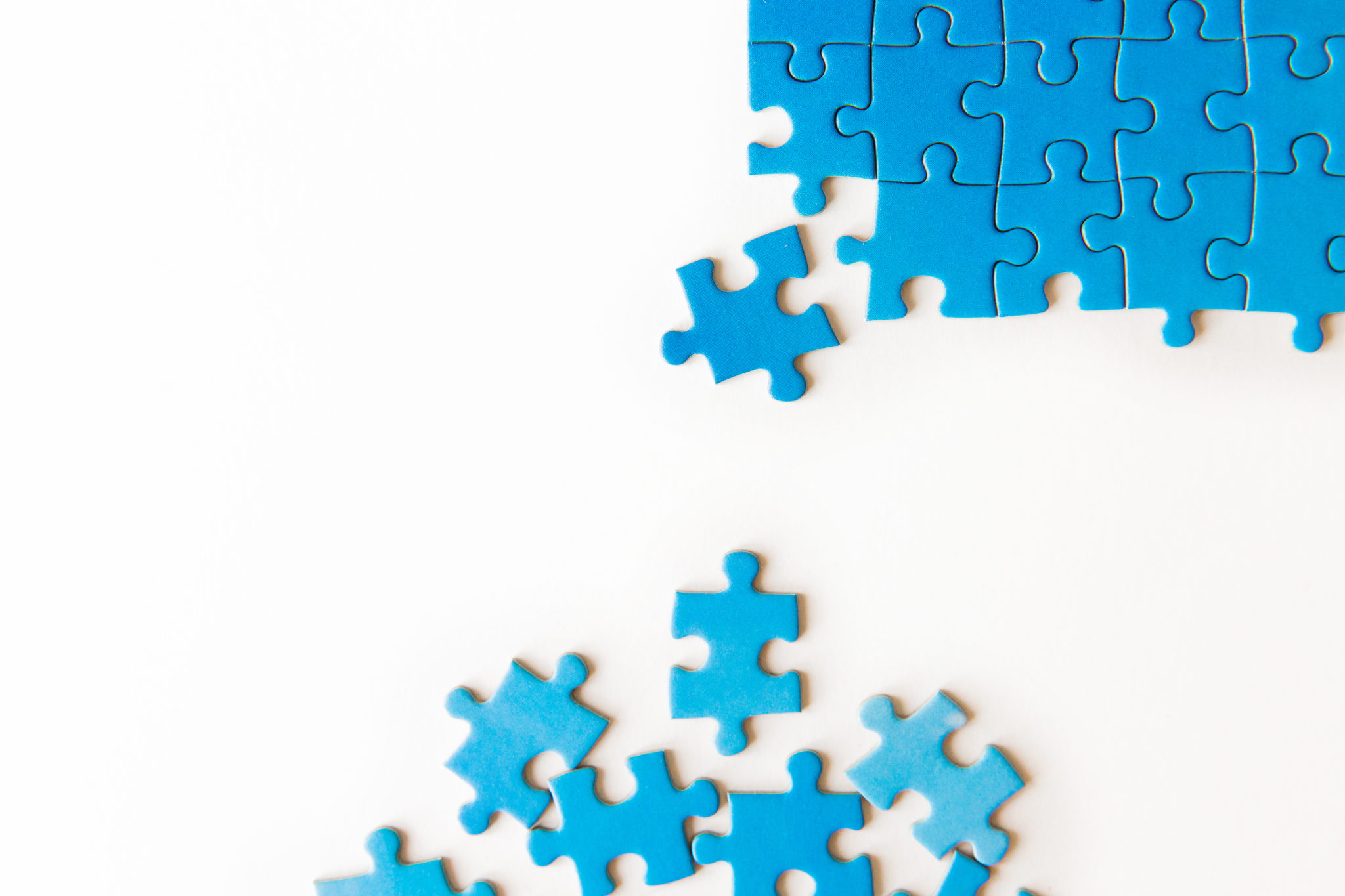 Вопросы 
анализа
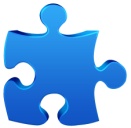 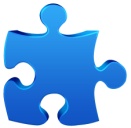 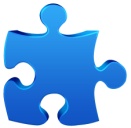 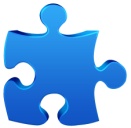 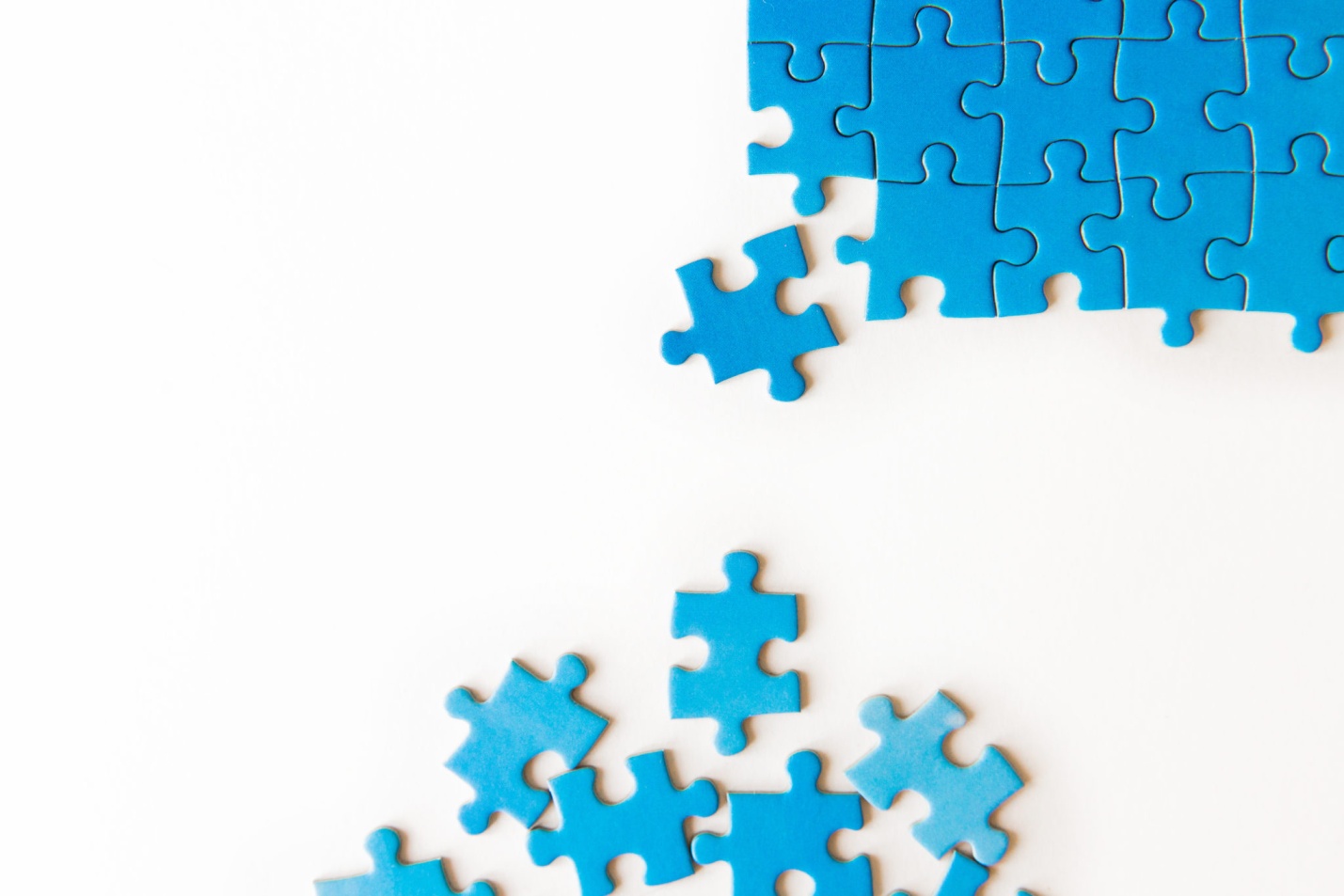 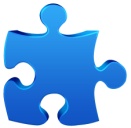 Опрос родителей, определяющий их пожелания в совершенствовании образовательного процесса, показал, что более         73 %            опрошенных высказали мнение об 
увеличении внимания педагогов к развитию интеллектуальной сферы, познавательных процессов и мыслительных операций (анализ, сравнение, обобщение, классификация и др.), формированию кругозора детей, развитию речи и формированию в перспективе готовности к школьному обучению.
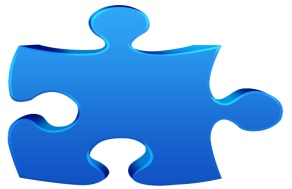 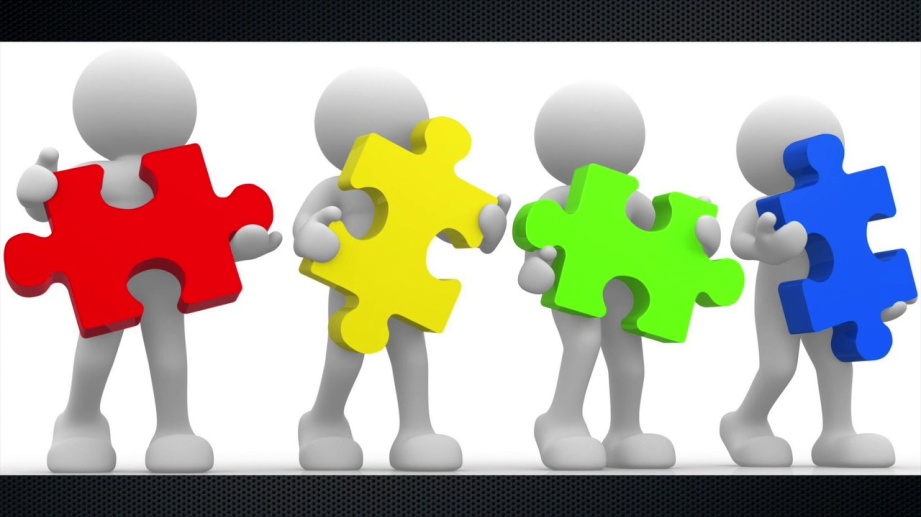 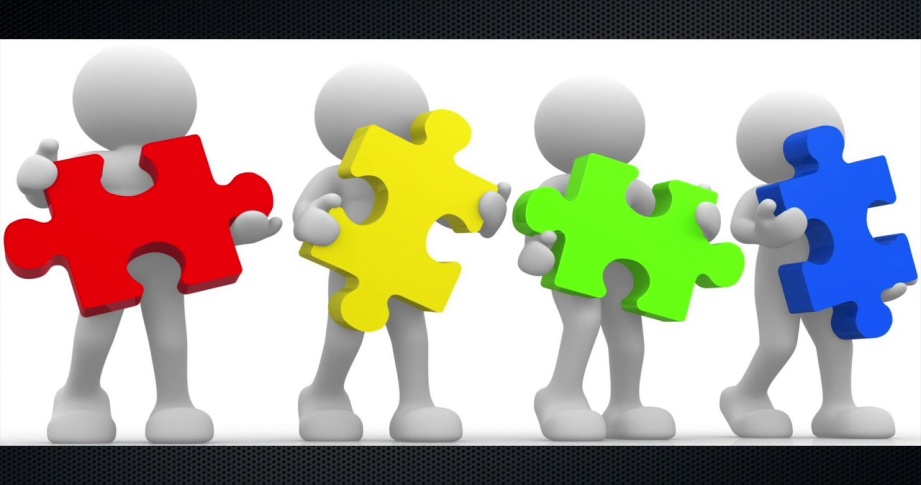 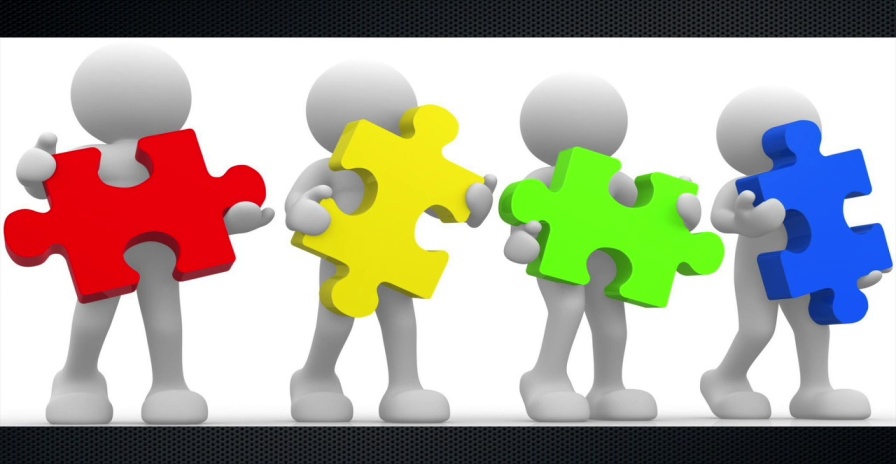 Необходимо:
-определить разные направления работы по познавательному развитию , учитывающие особенности современных детей

использовать новые возможности технических средств, как способов организации интеллектуально-познавательного развития воспитанников

-грамотно применять познавательную литературу и полифункциональное дидактическое оборудование

-планировать и создавать познавательные циклы экскурсий, дидактических игр, серии коллекций разных видов, подборки познавательных проблемных вопросов, познавательных бесед и наблюдений

повышать компетенции и мотивацию родителей к развитию познавательной активности детей и формированию их разнонаправленных интересов к изучению окружающего 
мира, вооружению доступными и эффективными
 формами работы с детьми дома
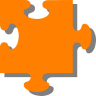 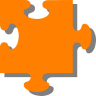 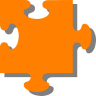 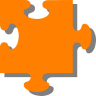 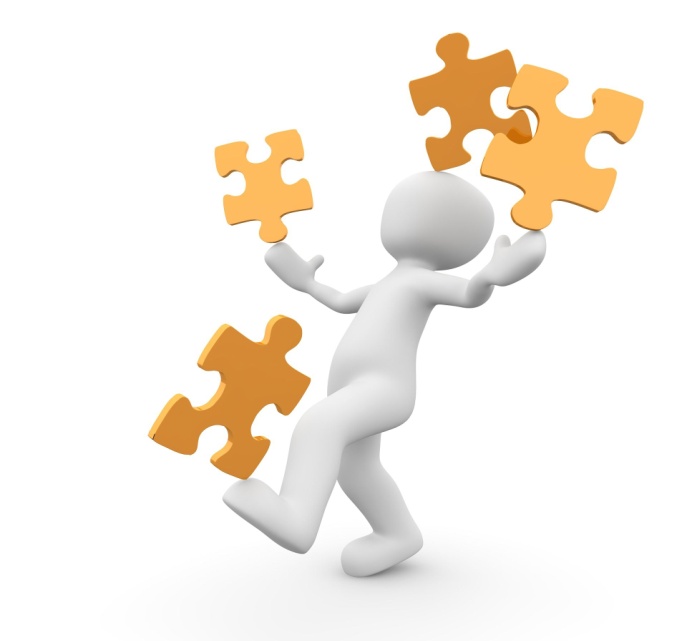 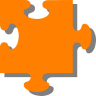 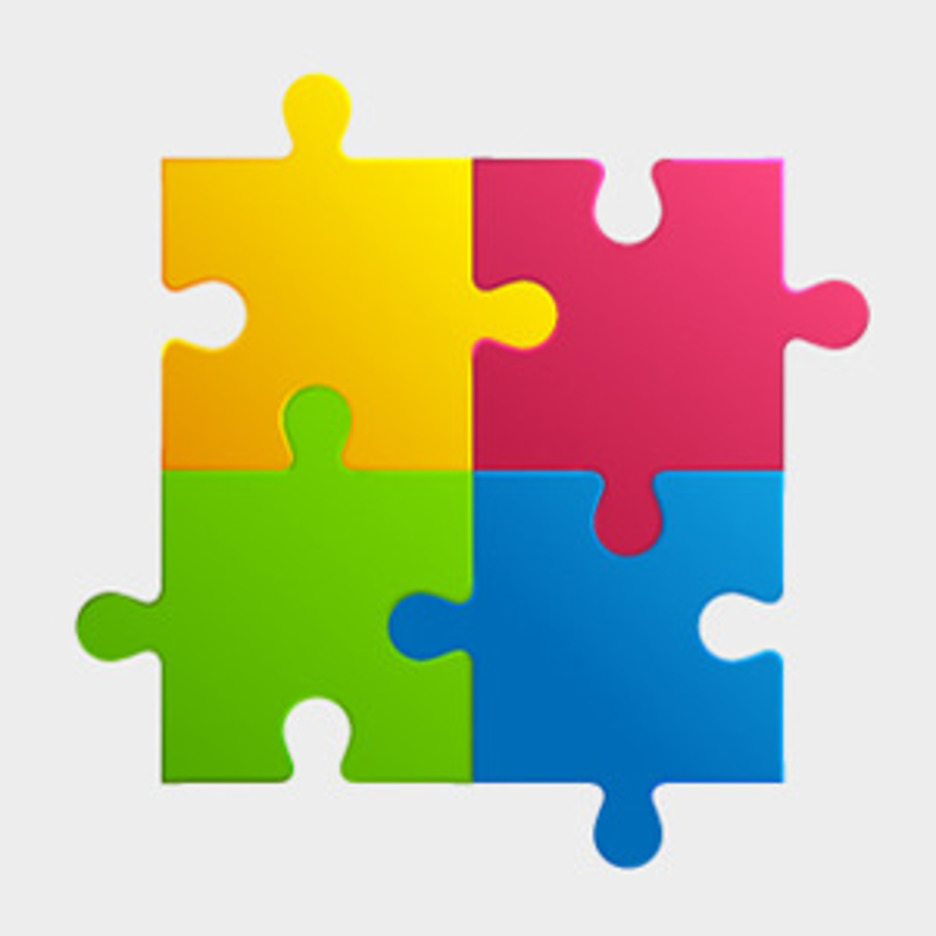 Способность разбирать, которая оформлена в навыке выделения разных особенностей и характеристик предмета.
Способность комбинировать вещи и предметы помогает созданию различных сочетаний элементов
 и их частей.
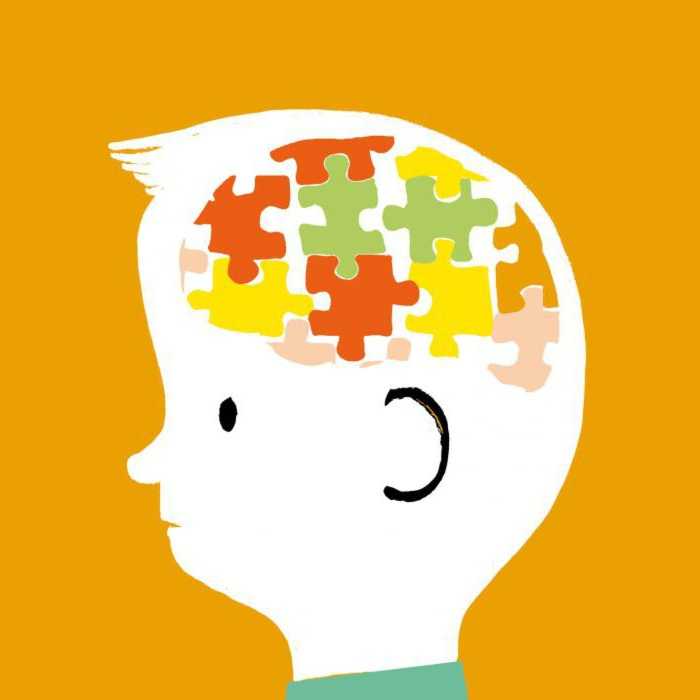 Умение рассуждать, которое проявляется в навыке формулировать идеи по порядку таким образом, что следующая фраза либо идет из предыдущей, либо имеет связи причины и следствия.
Умение планировать – это продумывание будущего
 с целью получить результат и/или достигнуть определённой цели.
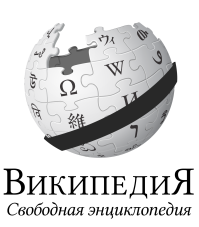 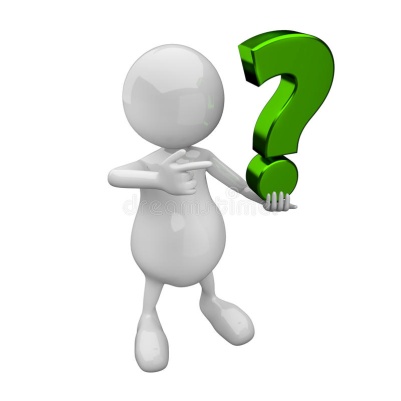 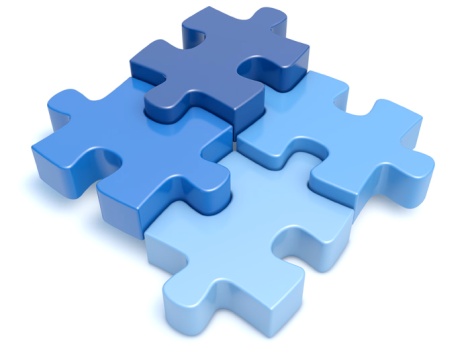 развивать познавательную активность детей 
осваивать средства и способы познания
 развивать  познавательную мотивацию
 расширить представления детей об 
окружающем мире (развитие кругозора)
 расширять словарный запас и связную речь;
 стимулировать умственные функции (анализ, синтез обобщение, классификация, установление причинно-следственных связей);
 совершенствование познавательных процессов дошкольников
 развивать сенсорное восприятие объектов  окружающего мира
 мотивировать детей на созидательную, творческую деятельность 
 развивать умение самостоятельно организовывать свою индивидуальную познавательную деятельность и совместно с другими детьми
 воспитывать бережное отношение к живым объектам (включая себя) на основе принципов биоэтики
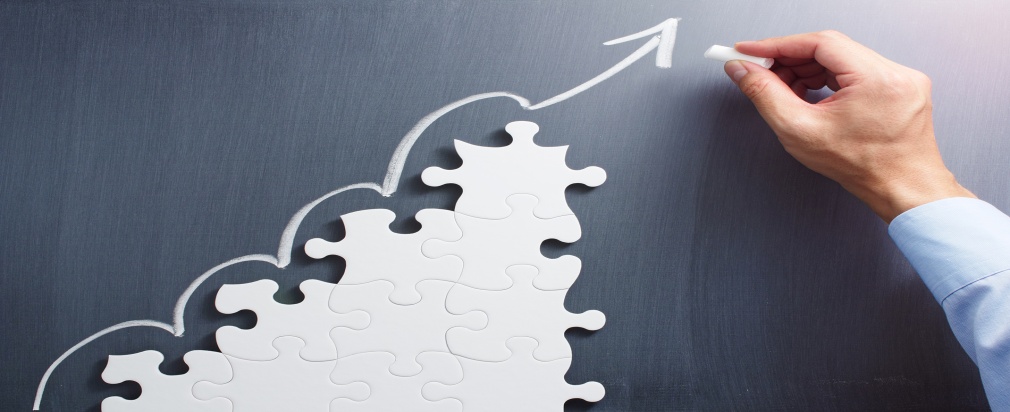 ЗАДАЧИ
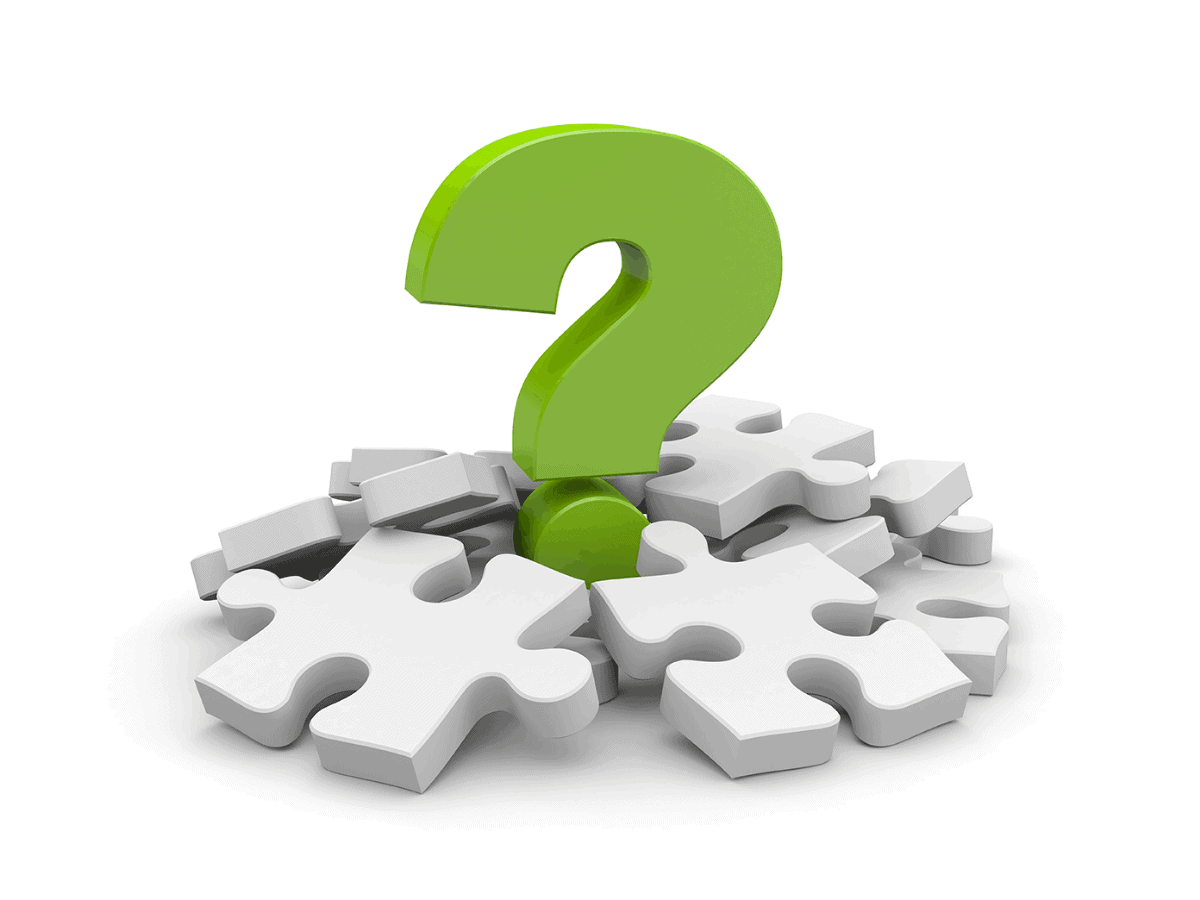 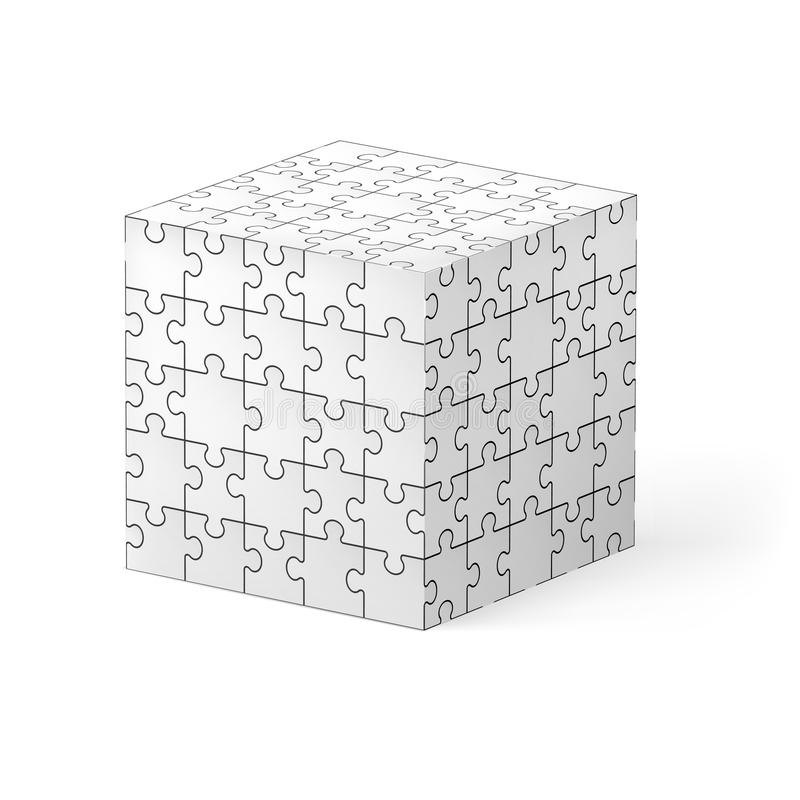 -Почему муха с потолка не падает?
-Почему крапива жжётся?
-Почему куртка не промокает?
-Почему нельзя сосать сосульки?
-Почему волосы у всех разного цвета?
-Почему от одуванчика нос становится жёлтым?
-Почему комары кусаются?
-Почему трава зелёная?
-Зачем пауку паутинка?
-Откуда берётся пыль?
-Почему цветы разноцветные?
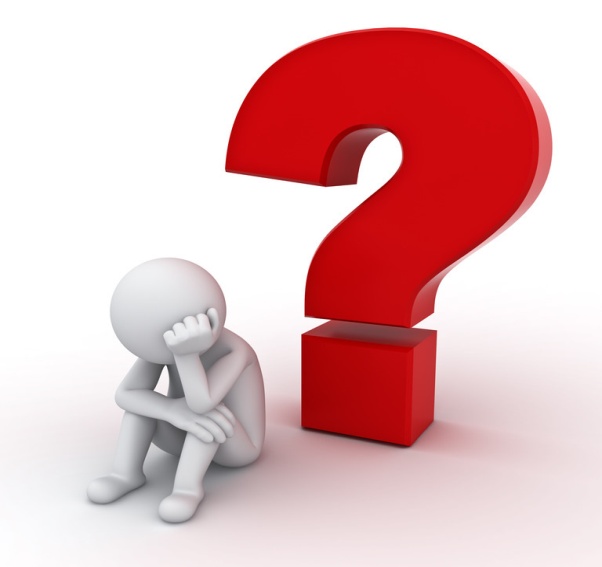 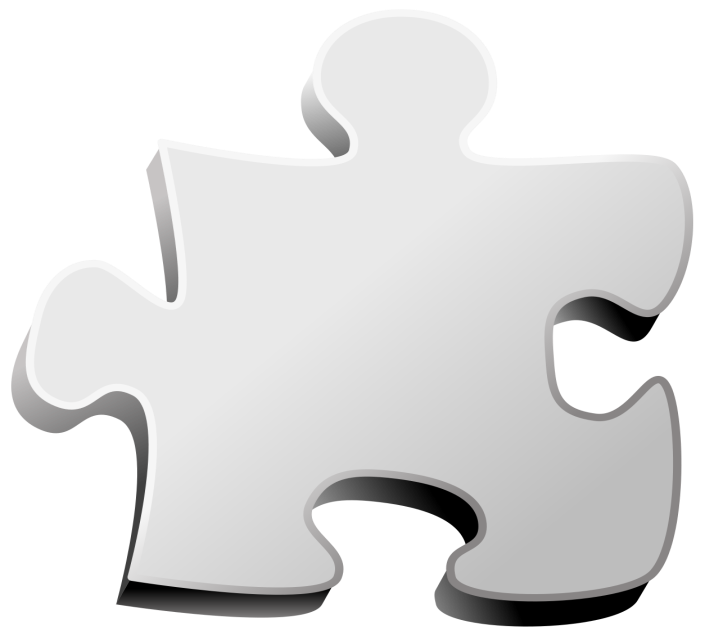 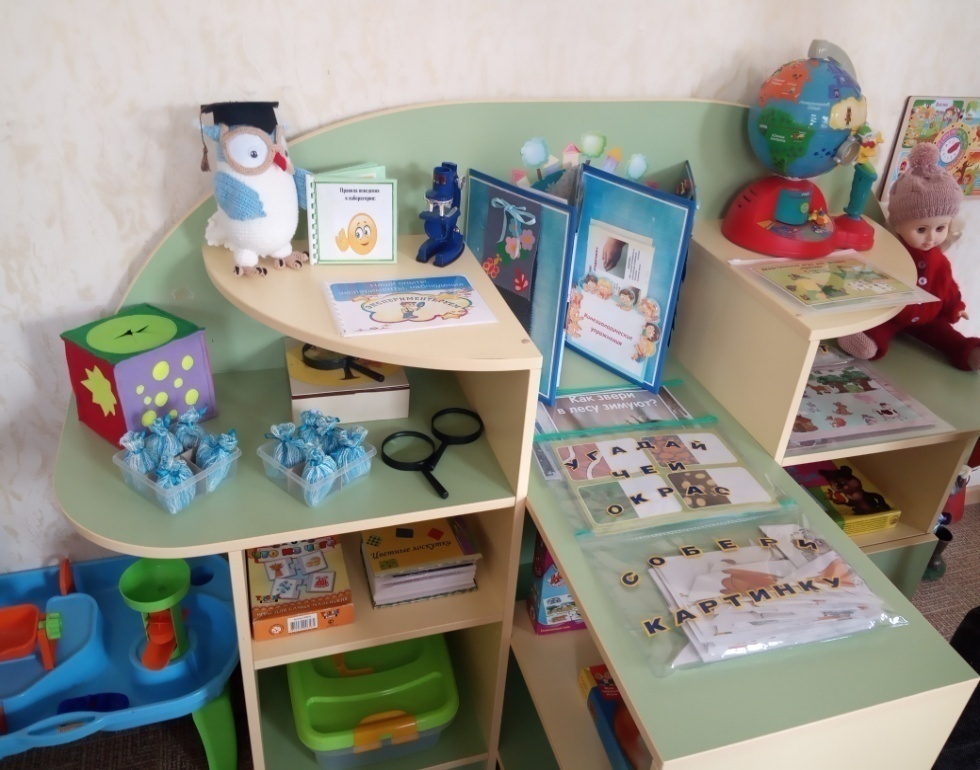 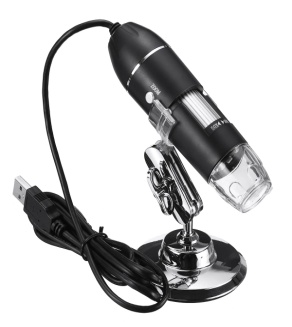 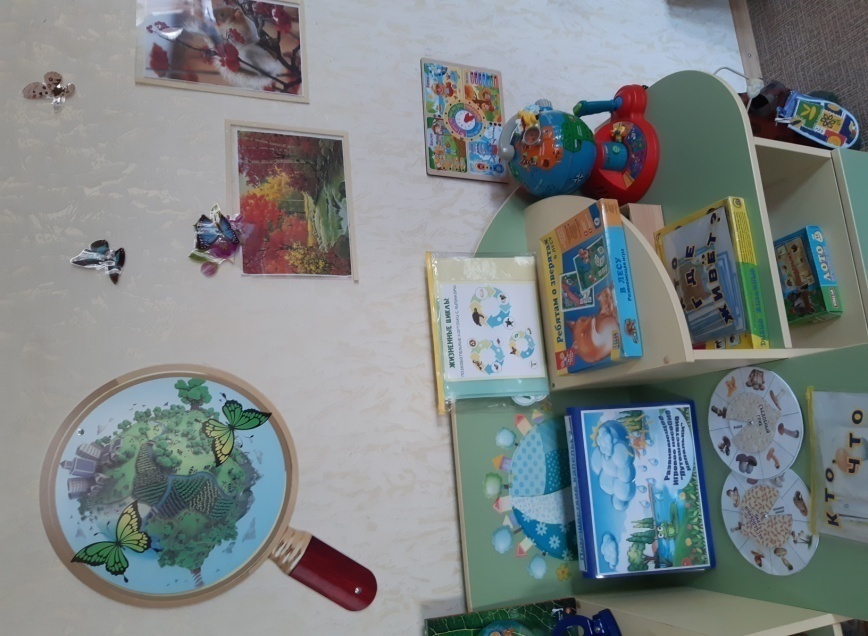 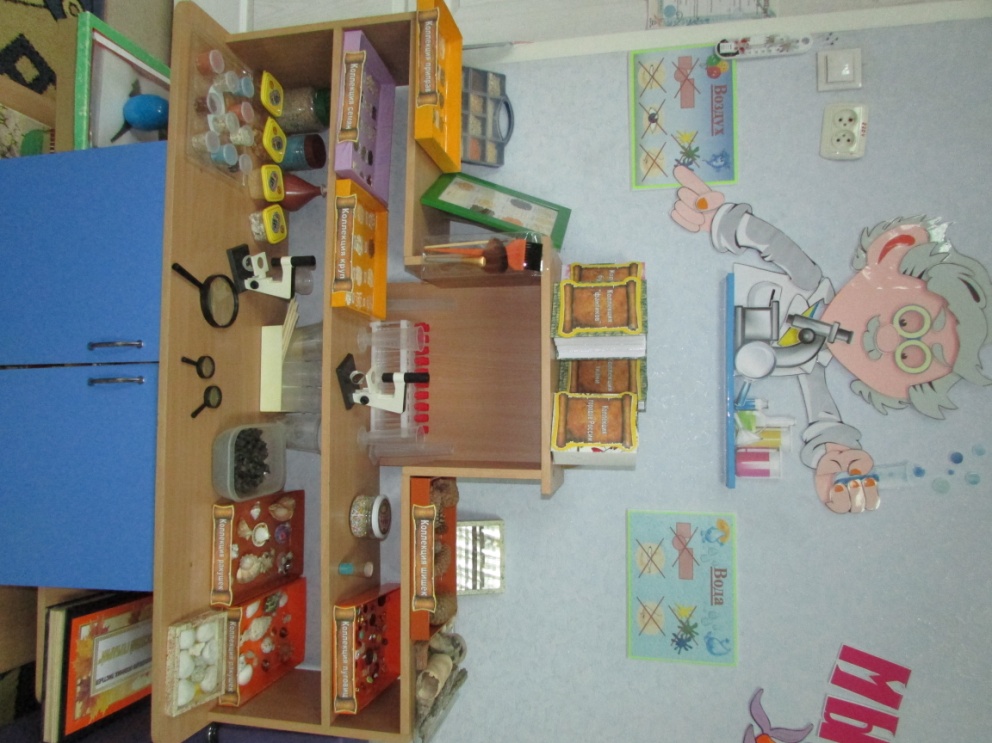 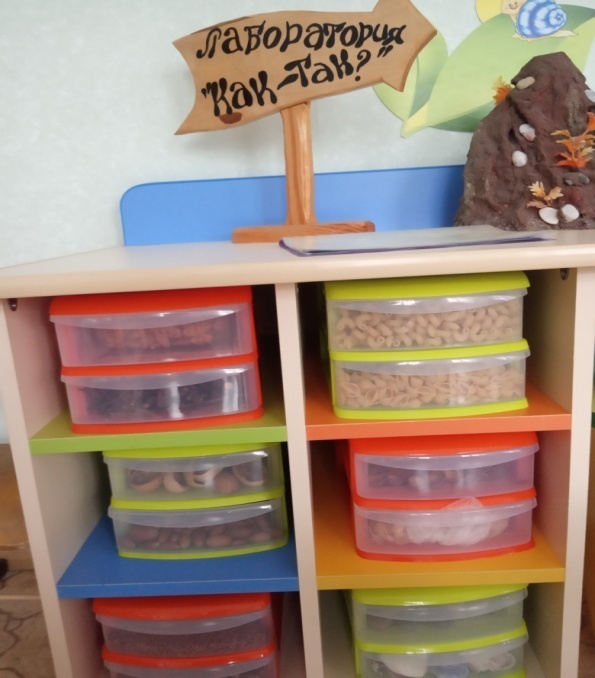 Обновление содержания 
лаборатории в соответствии 
с возрастом воспитанников
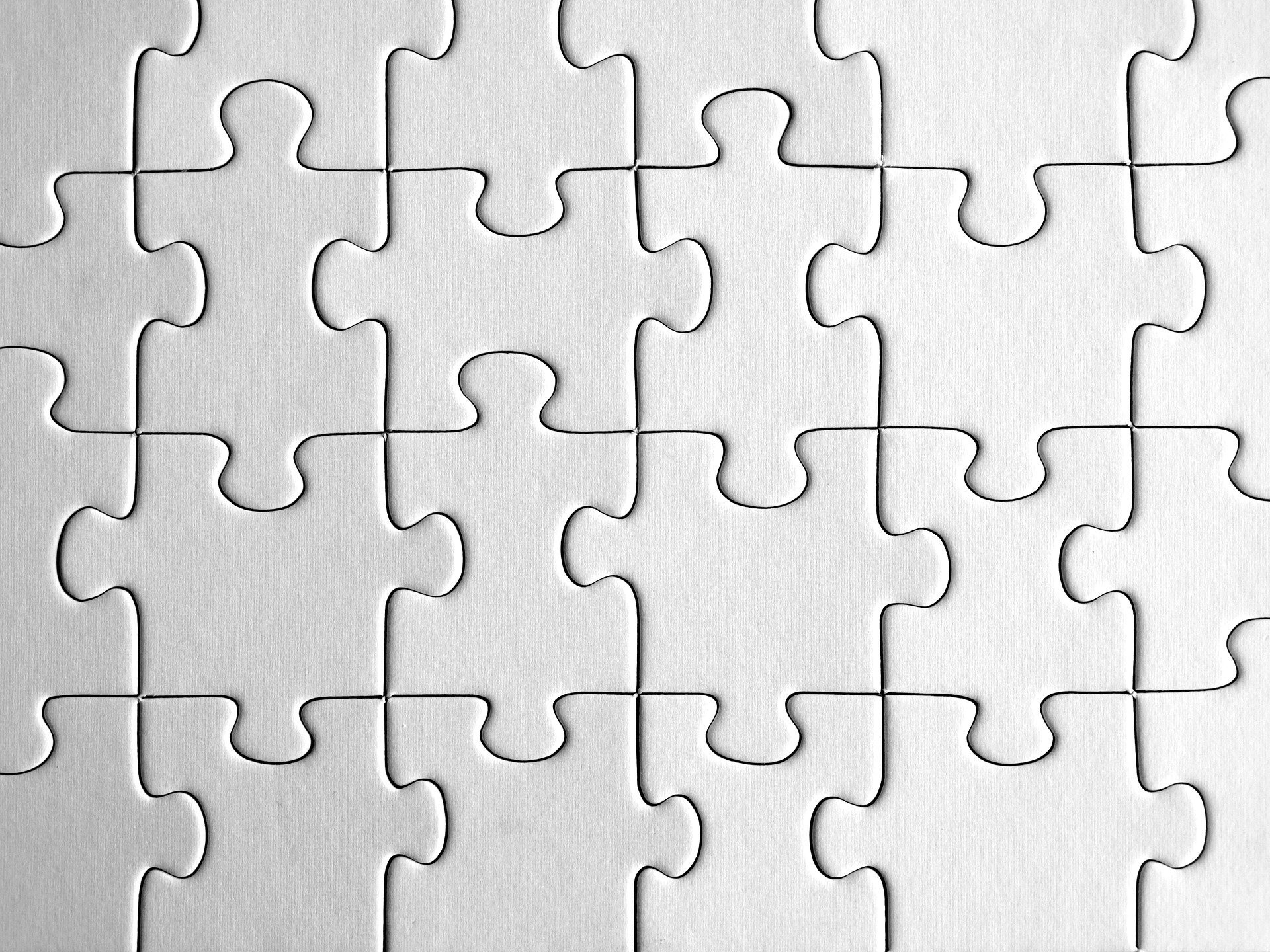 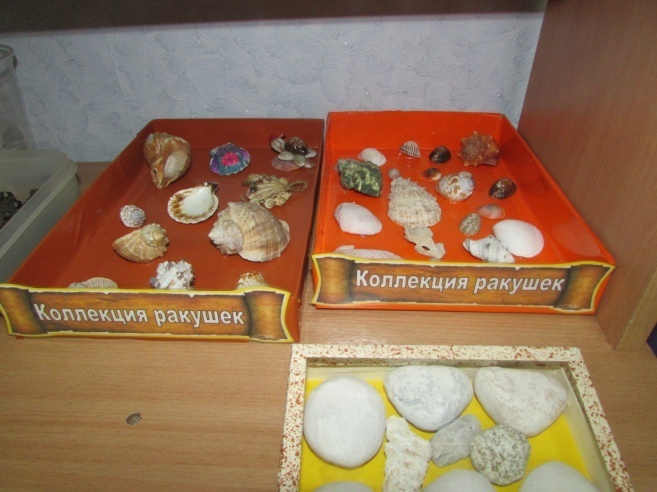 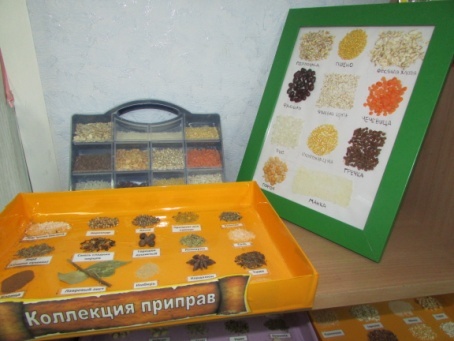 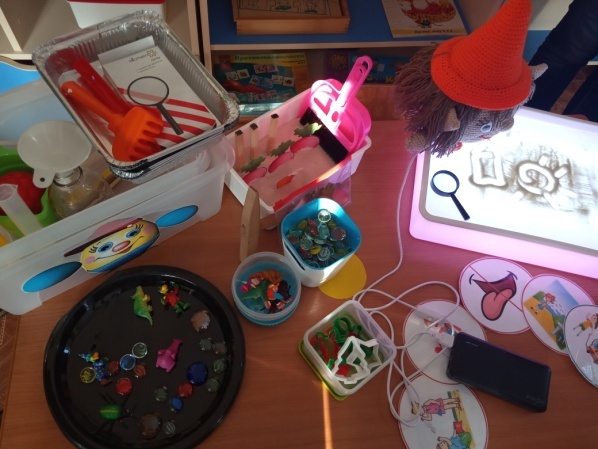 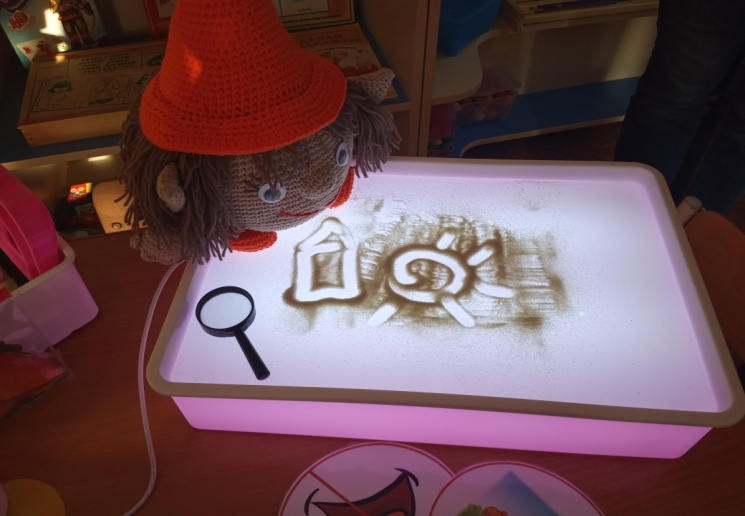 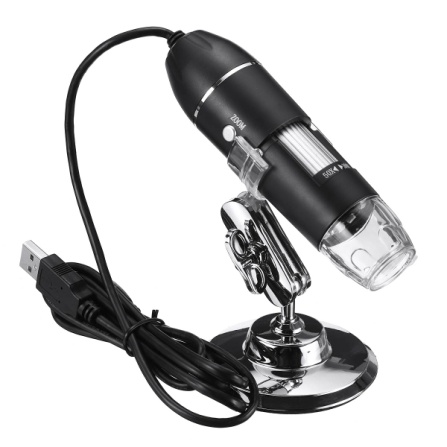 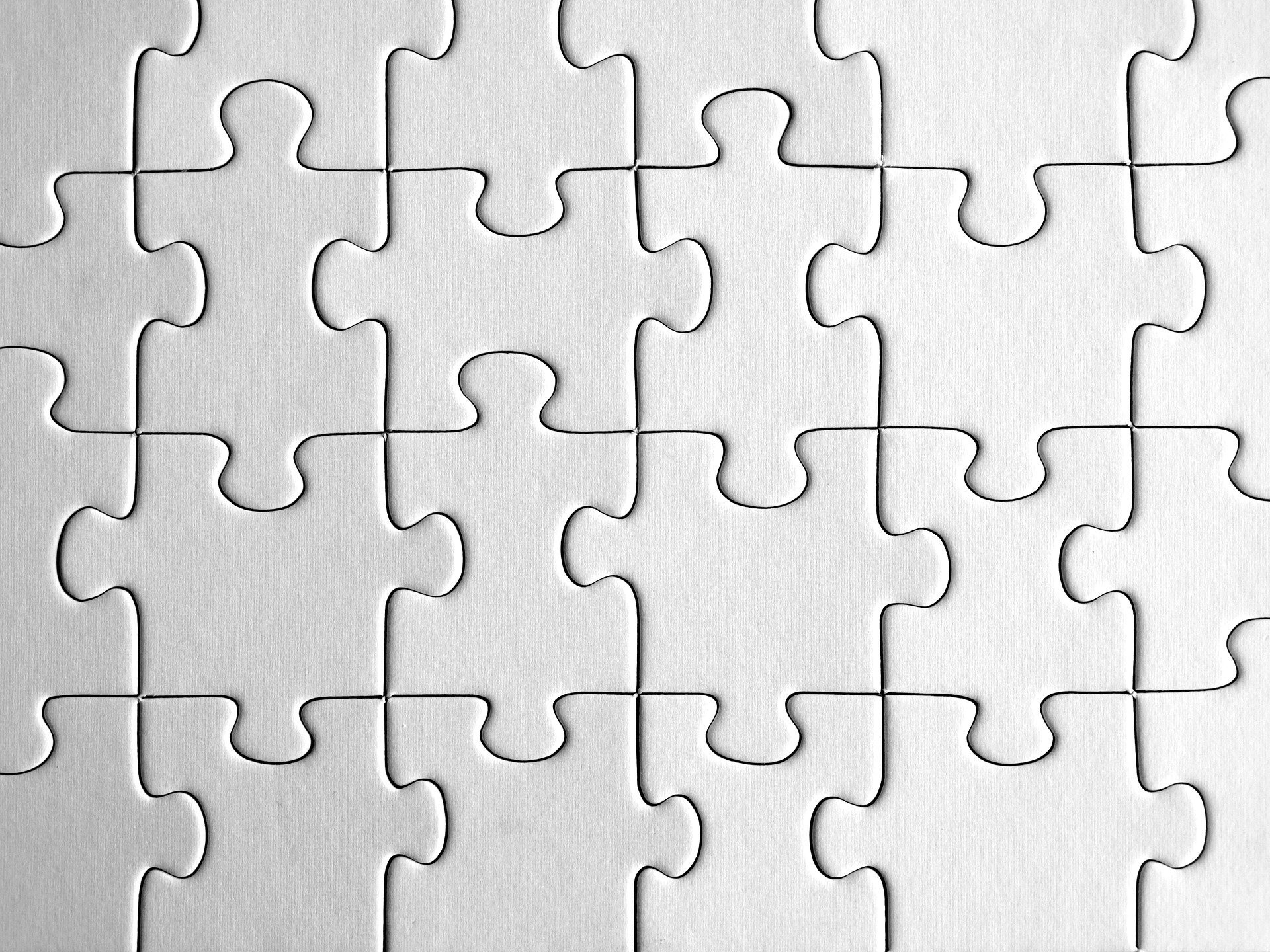 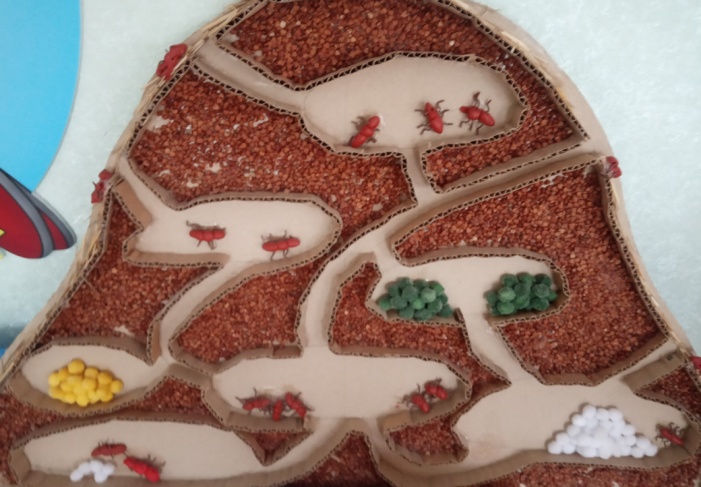 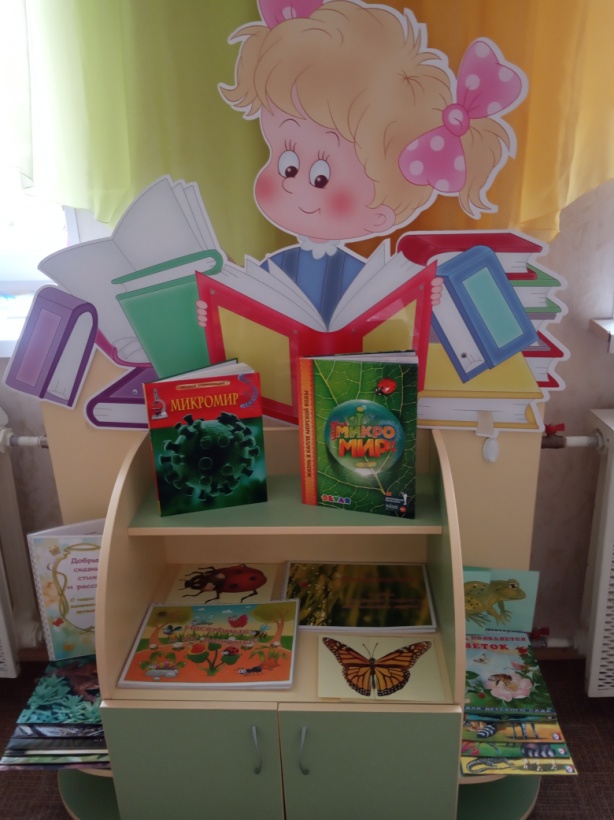 Действующие макеты для игротеки
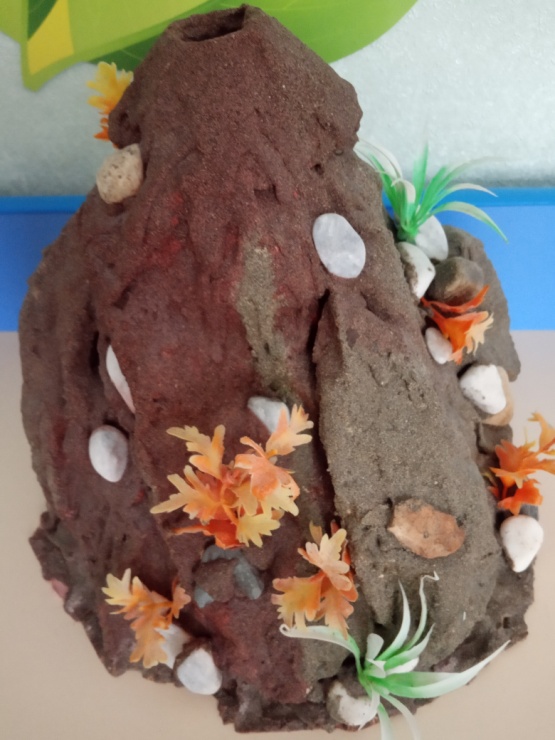 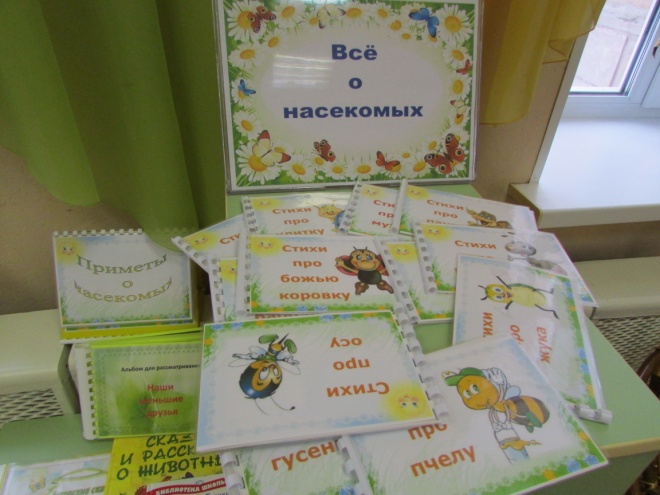 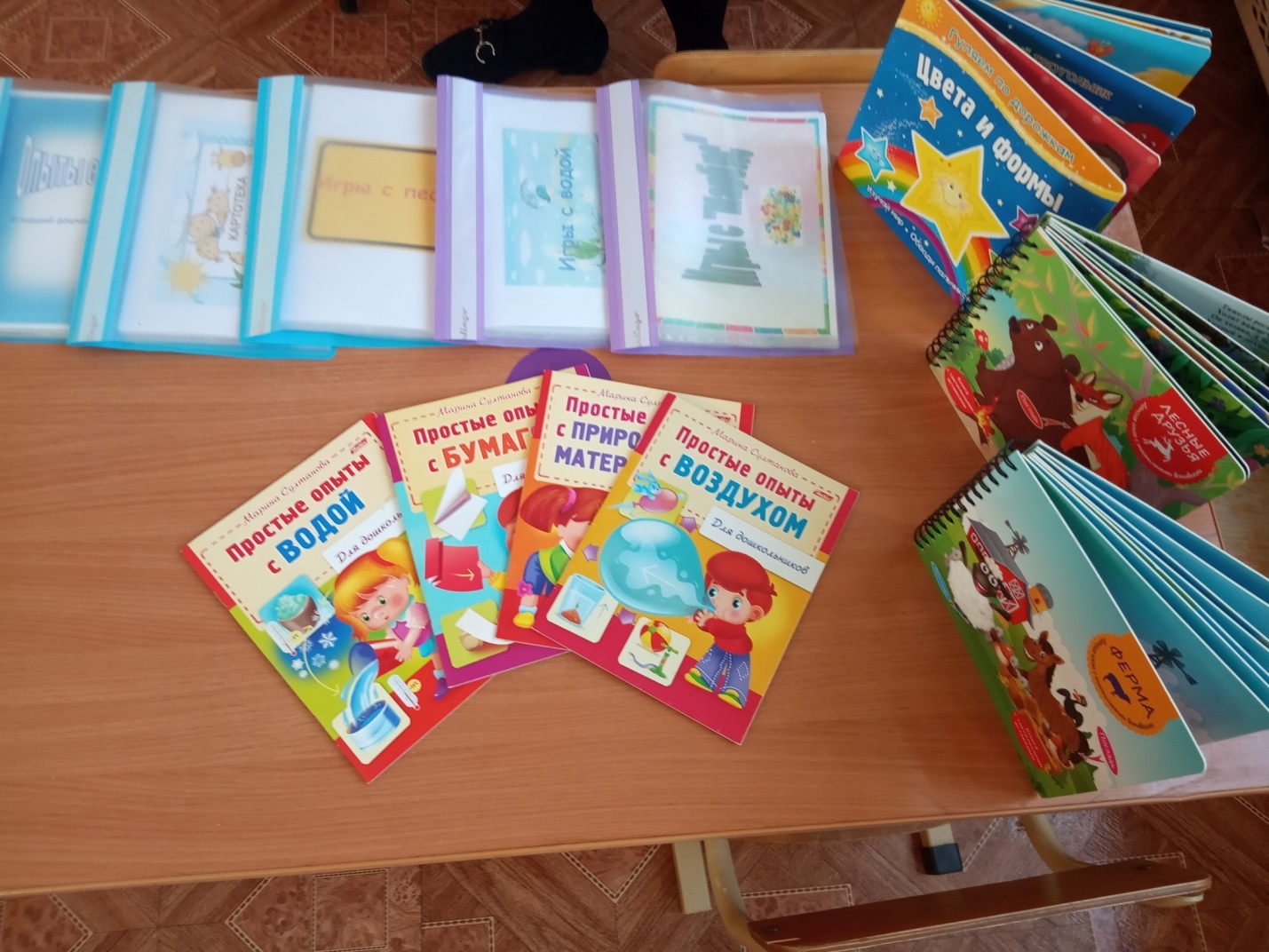 Библиотека
«Маленький  учёный»
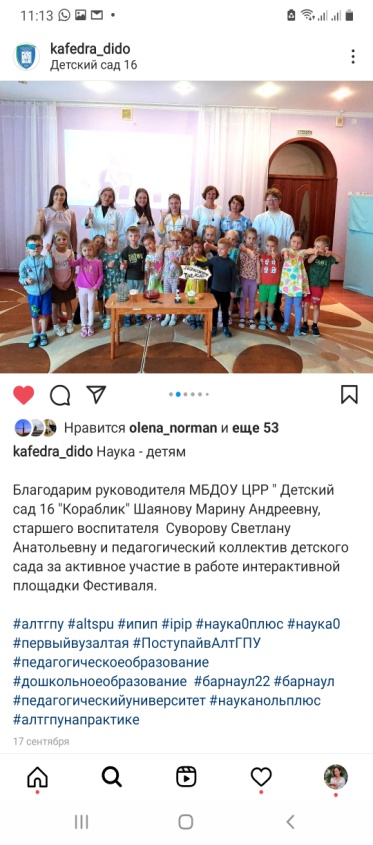 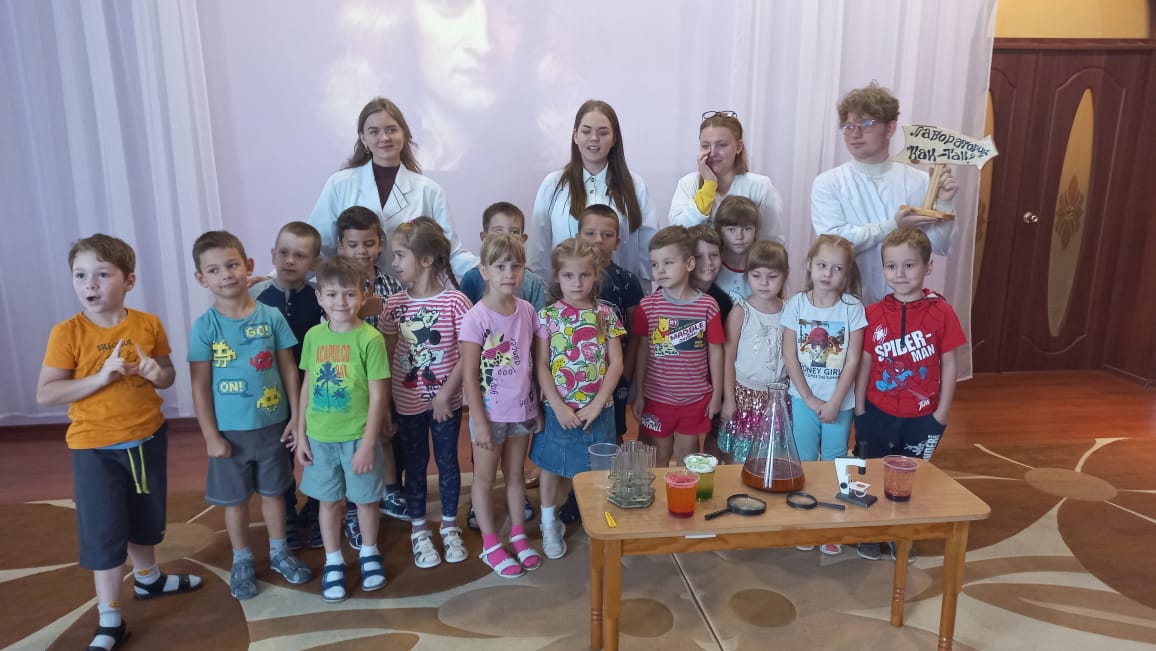 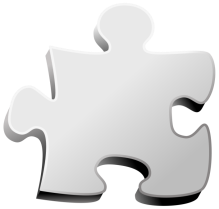 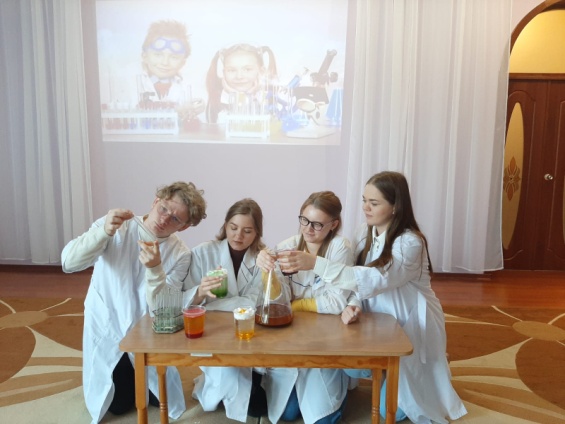 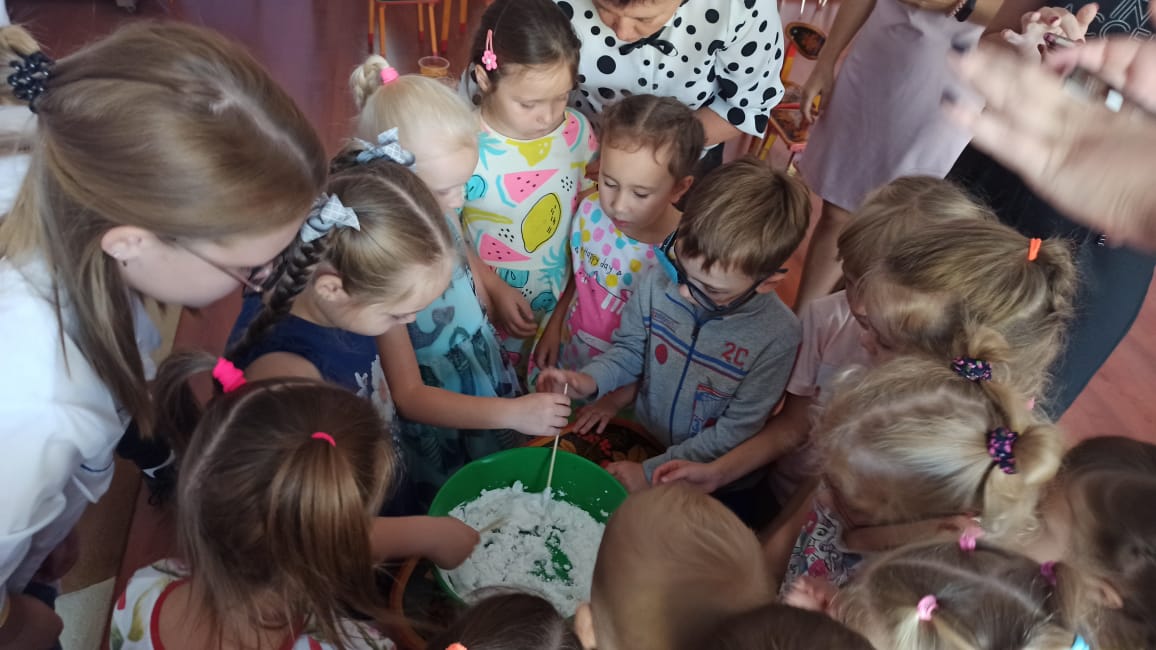 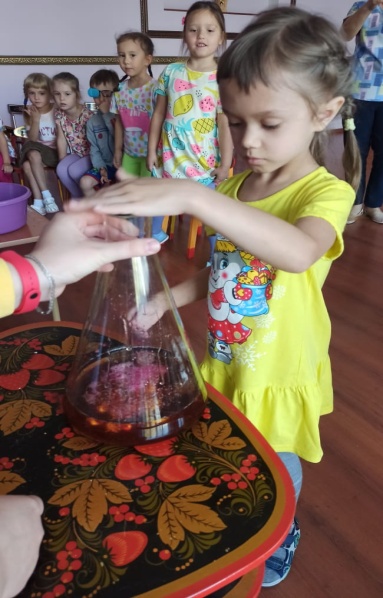 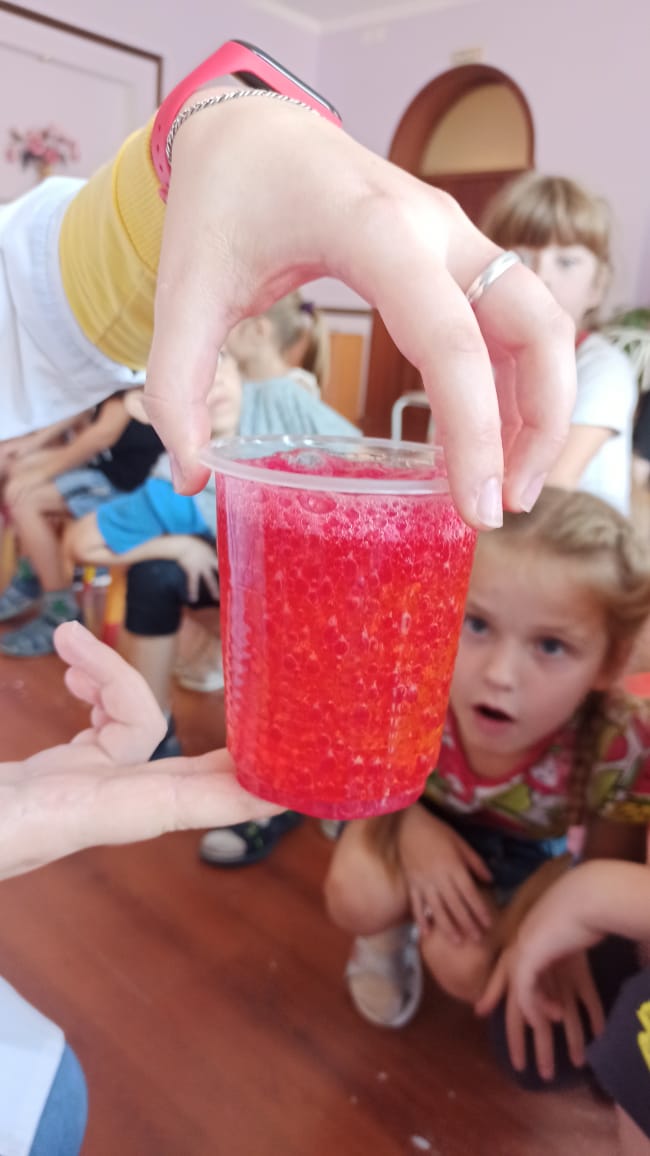 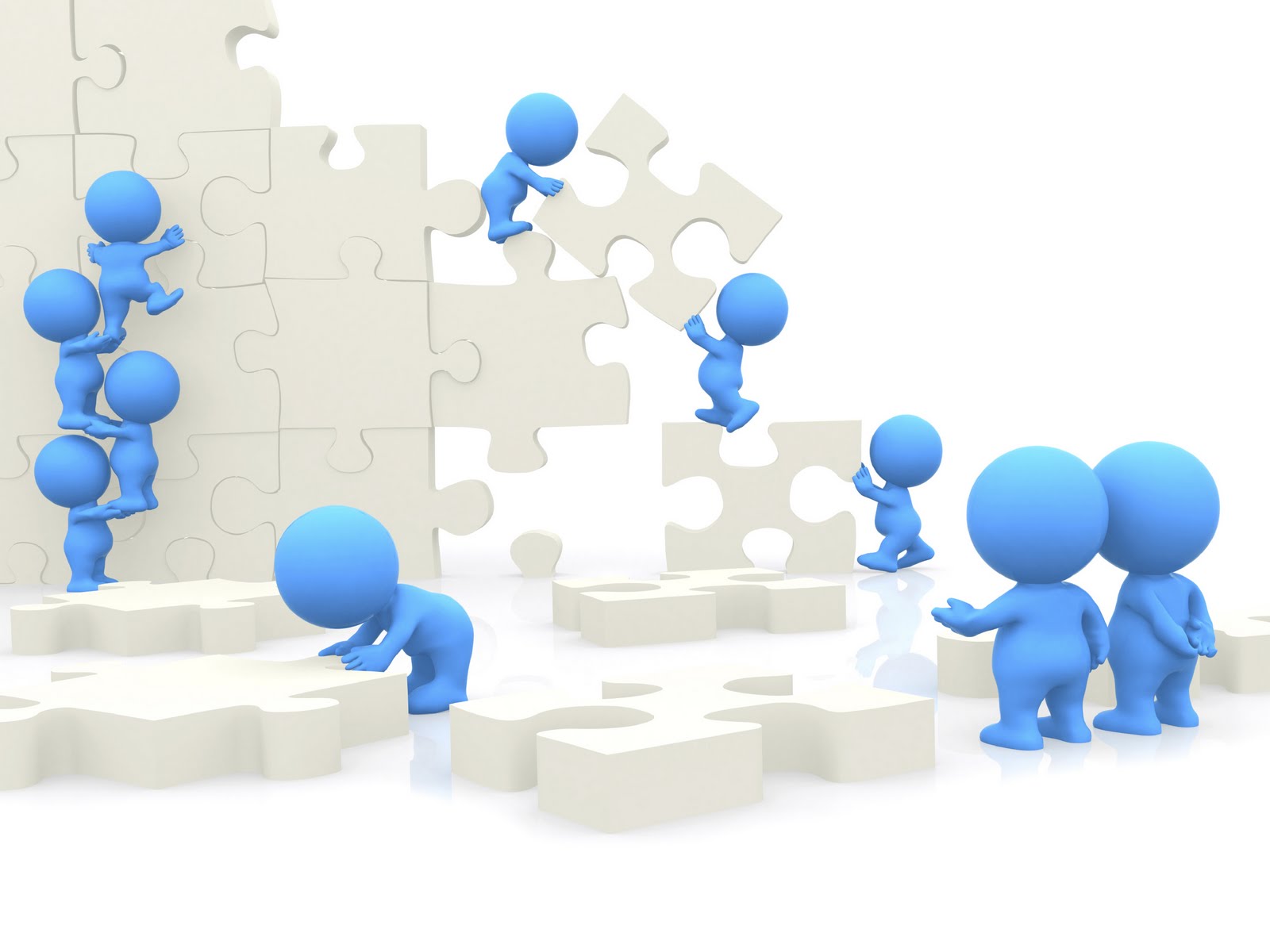 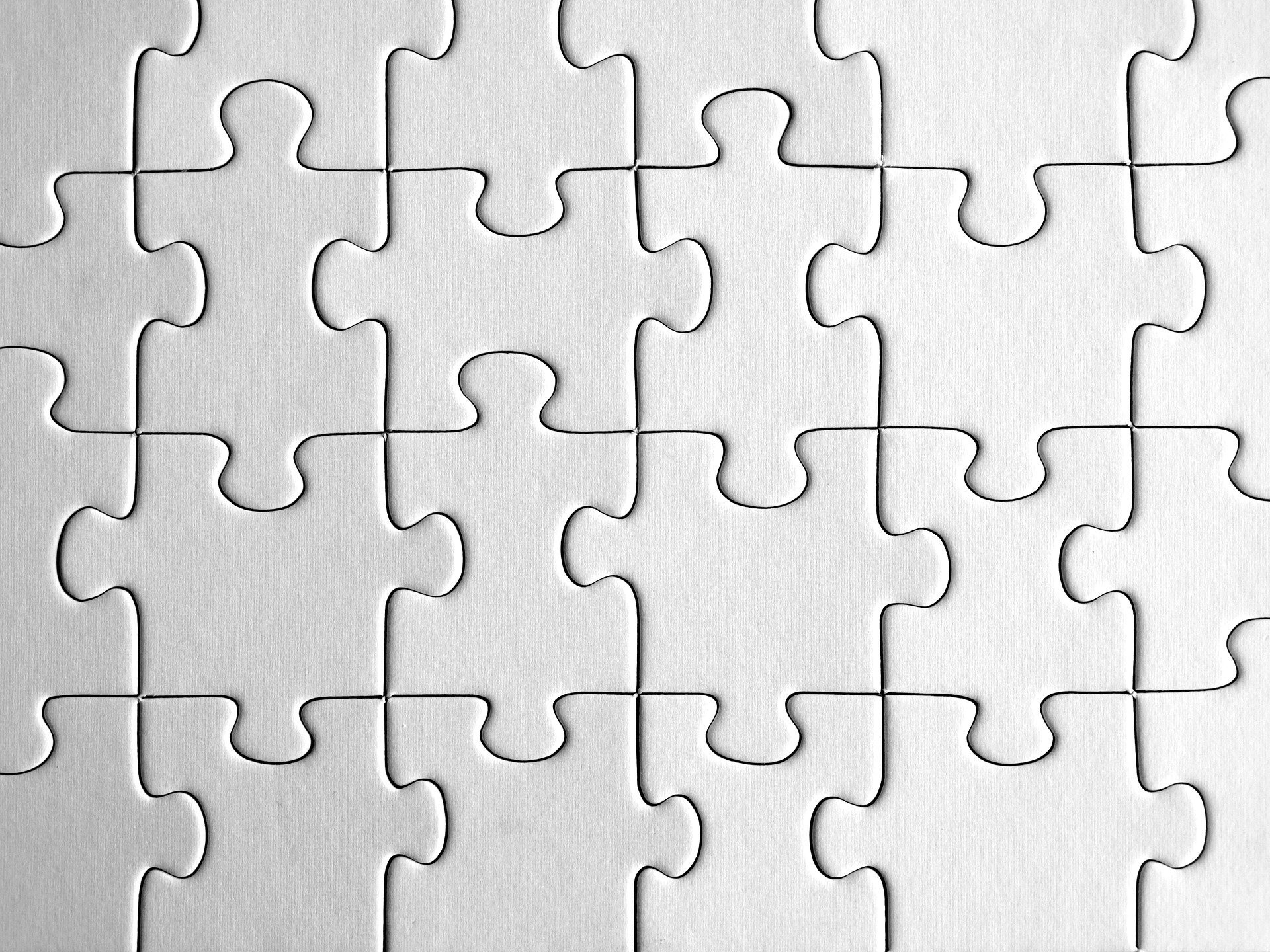 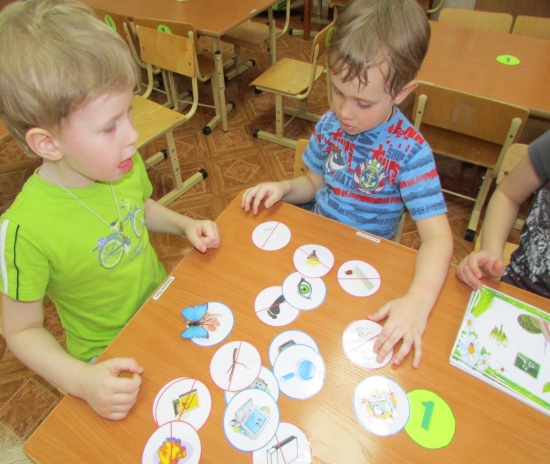 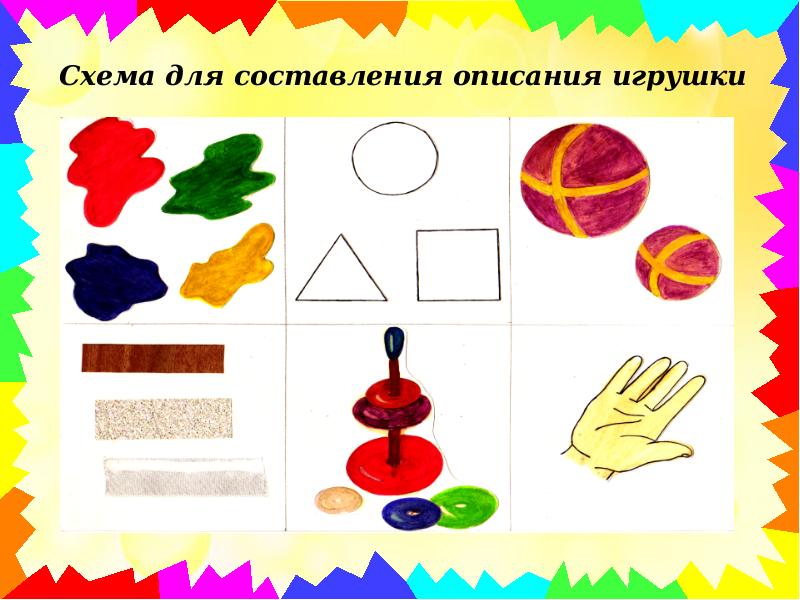 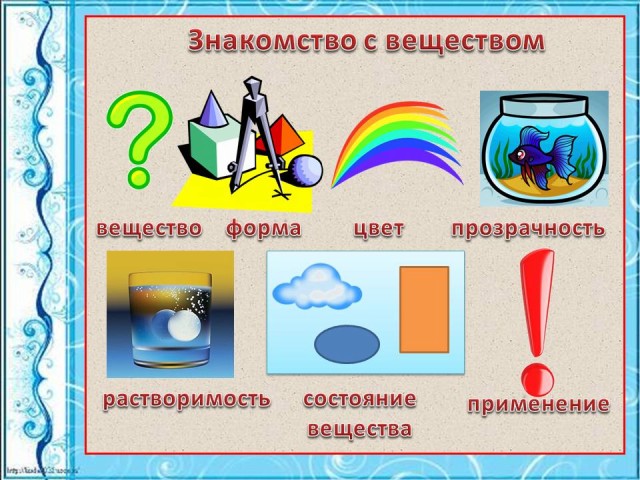 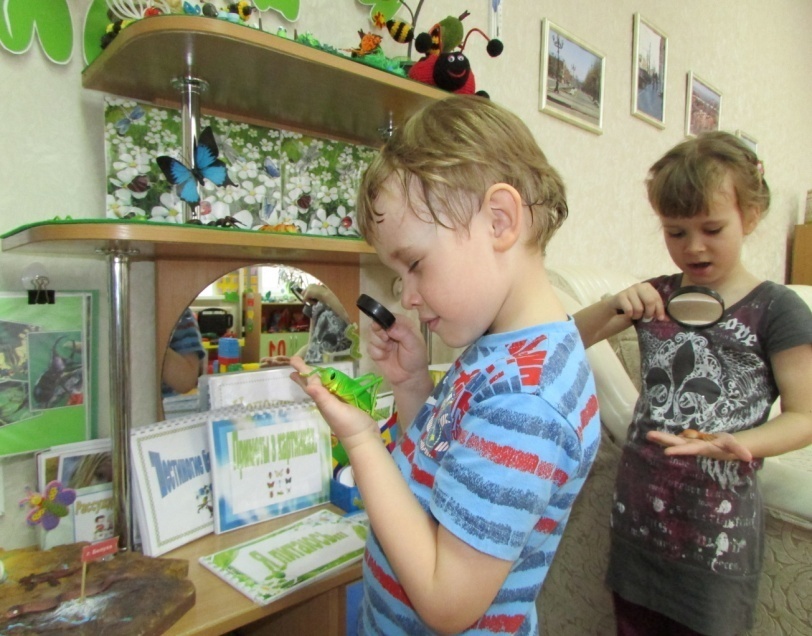 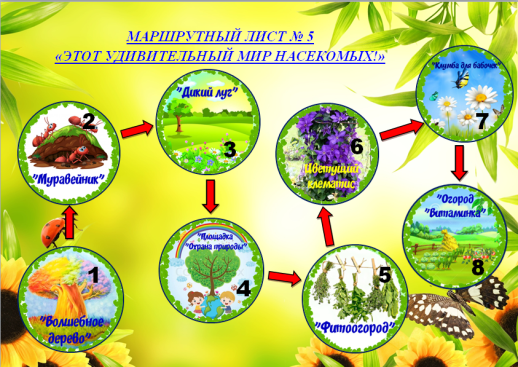 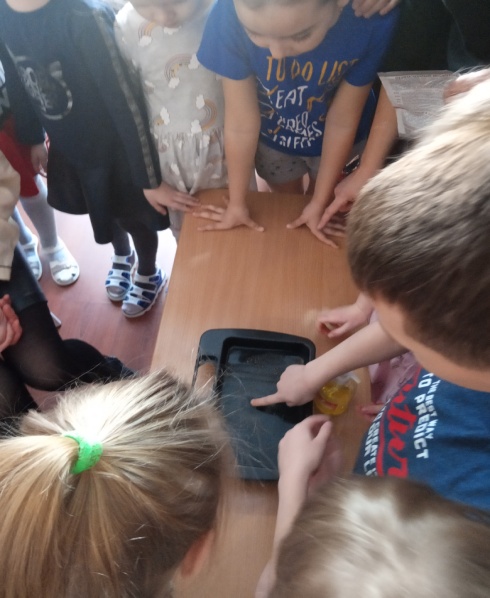 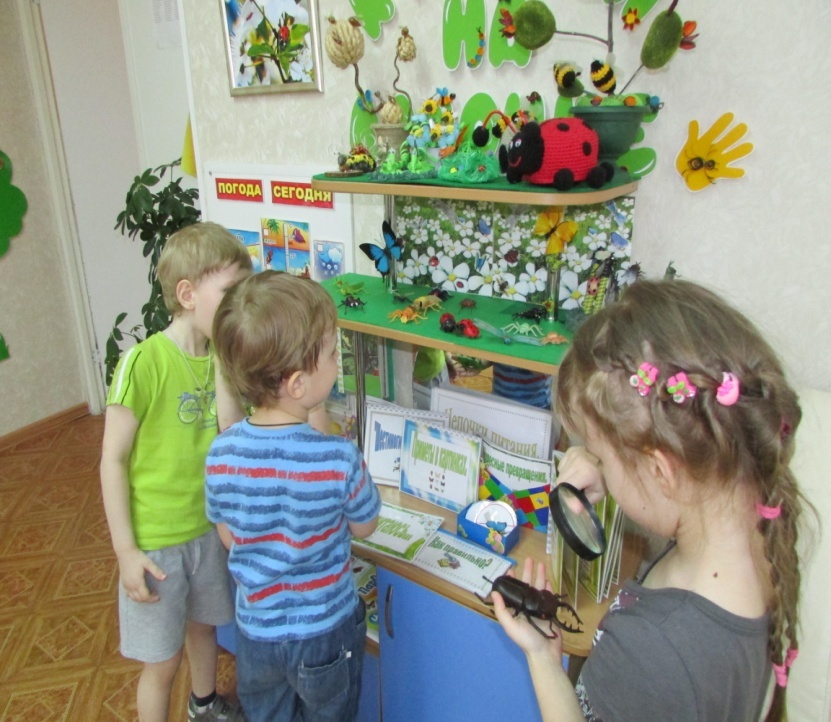 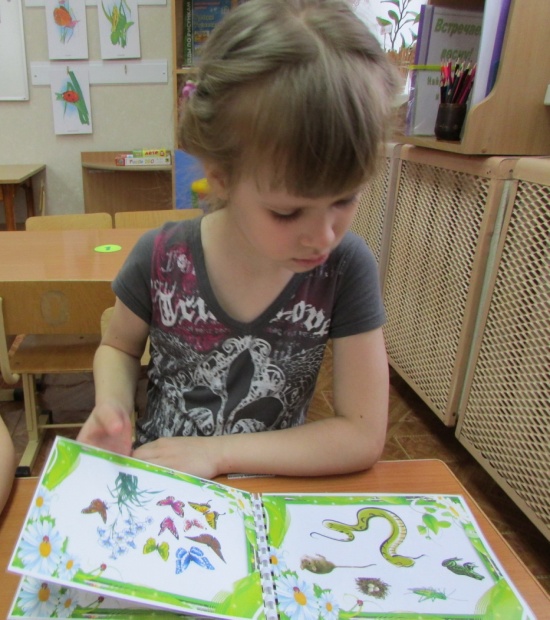 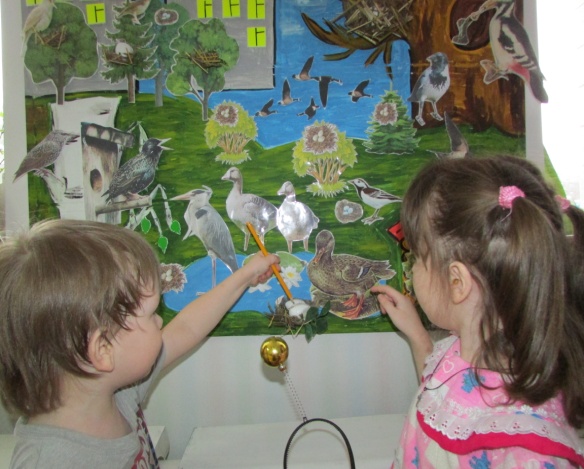 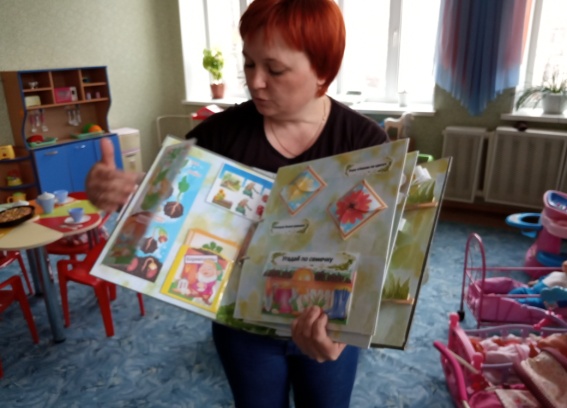 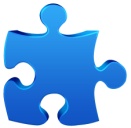 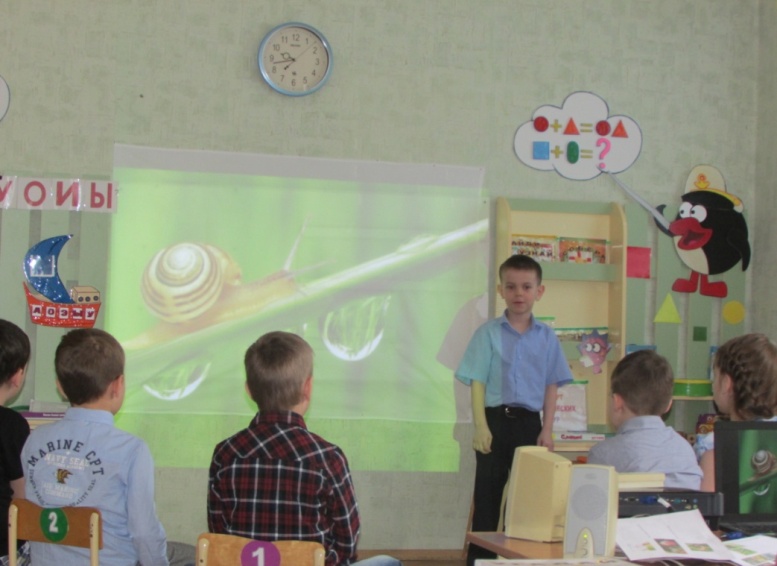 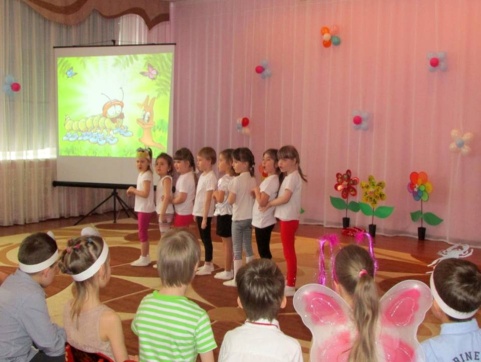 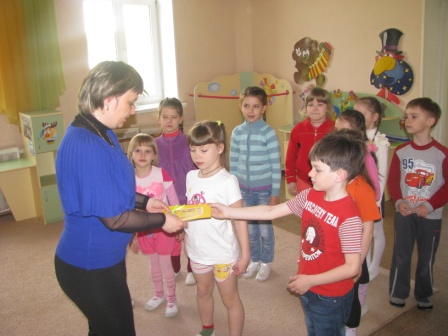 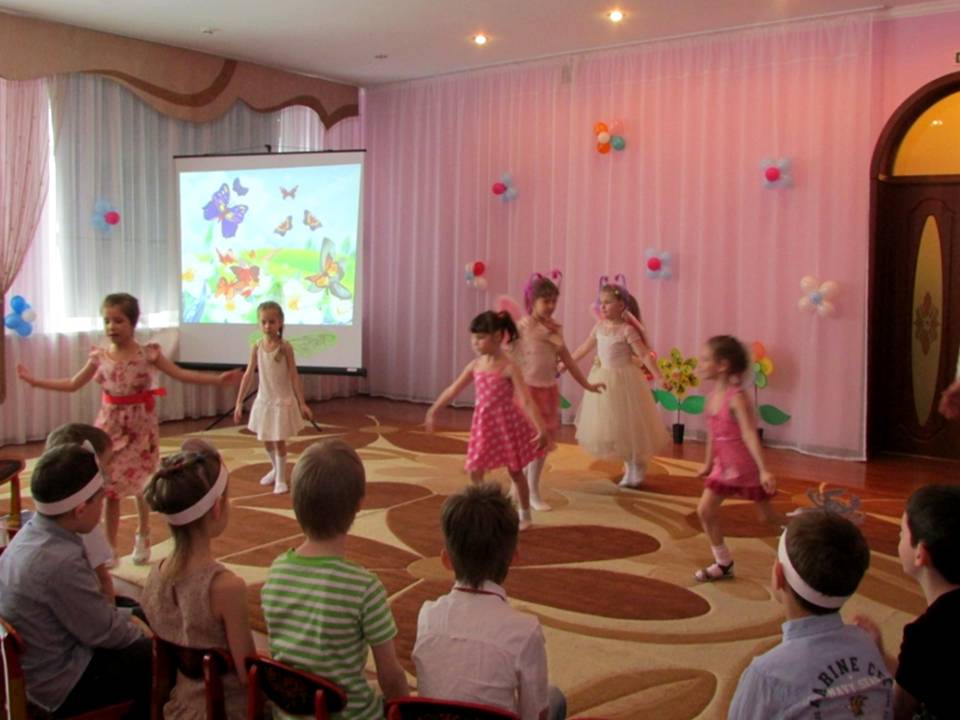 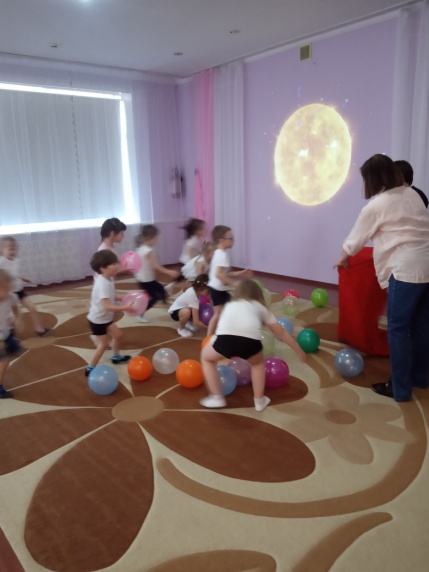 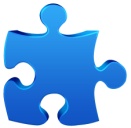 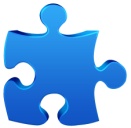 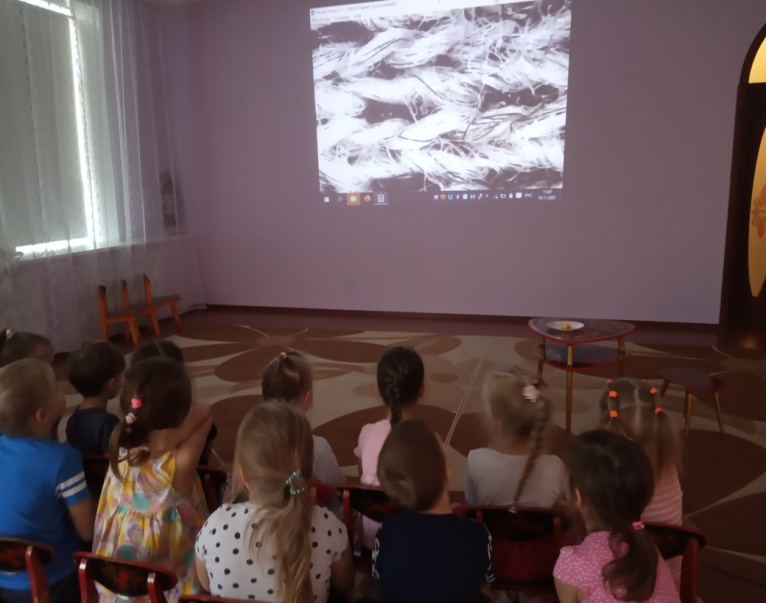 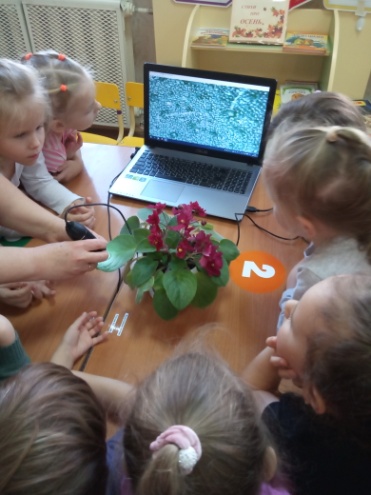 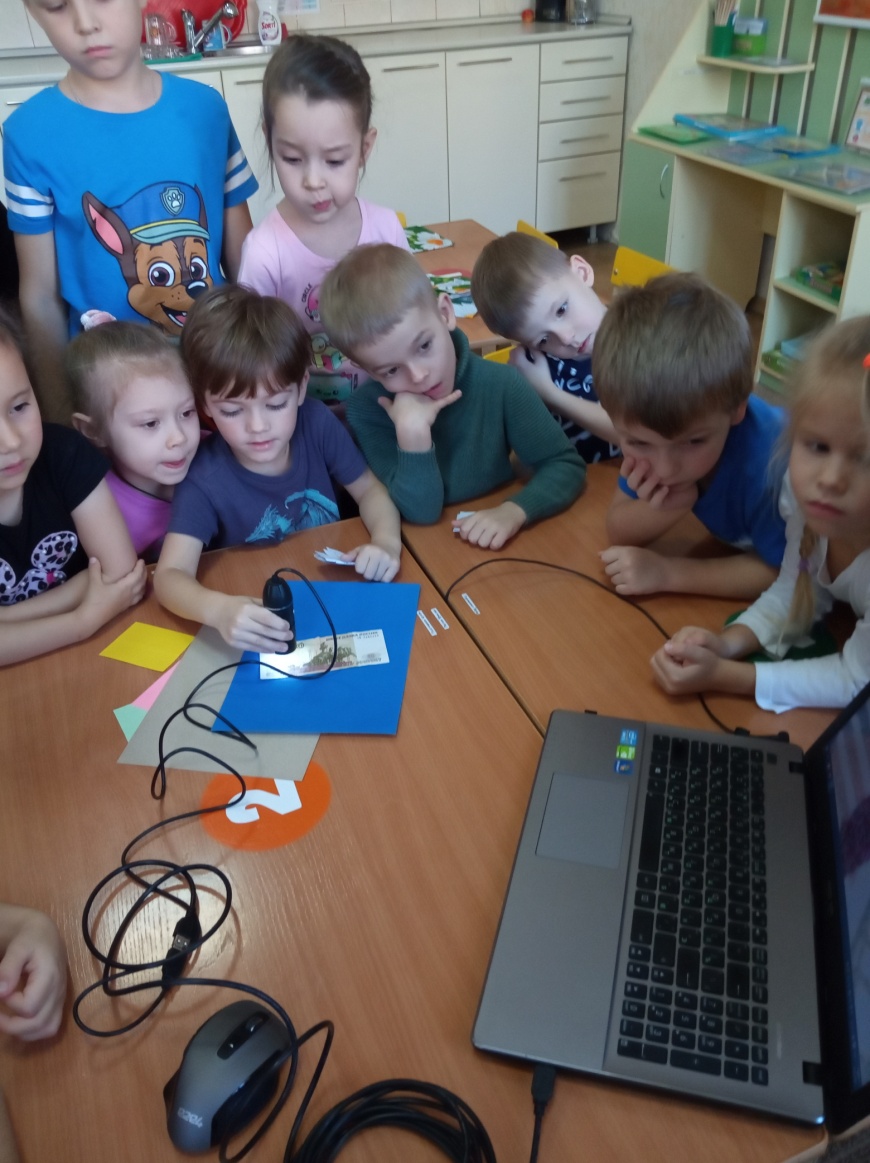 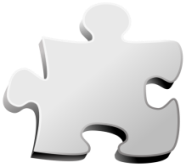 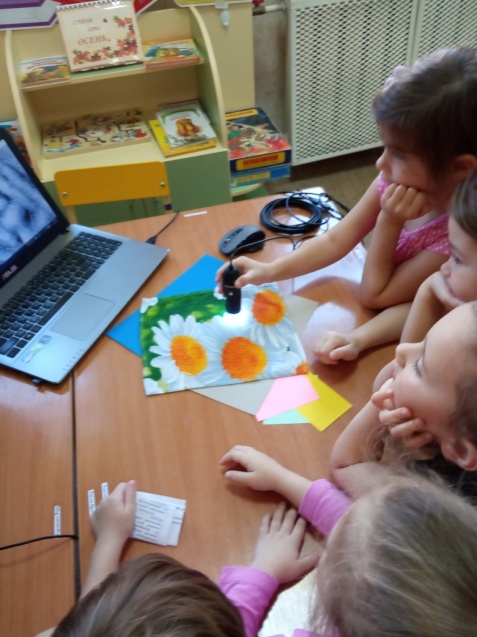 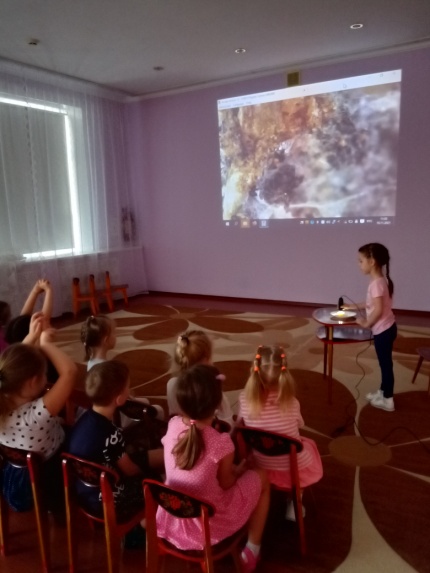 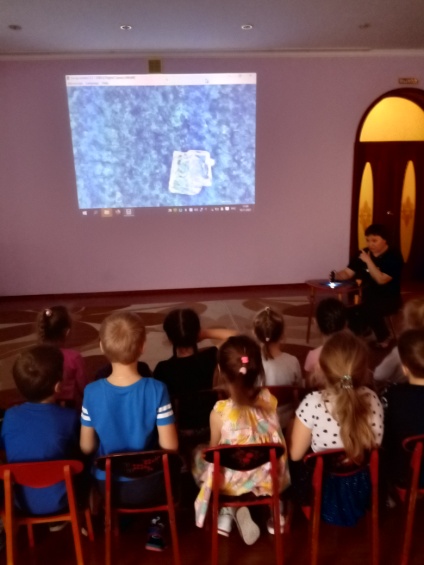 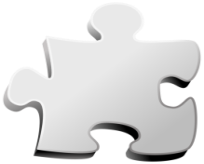 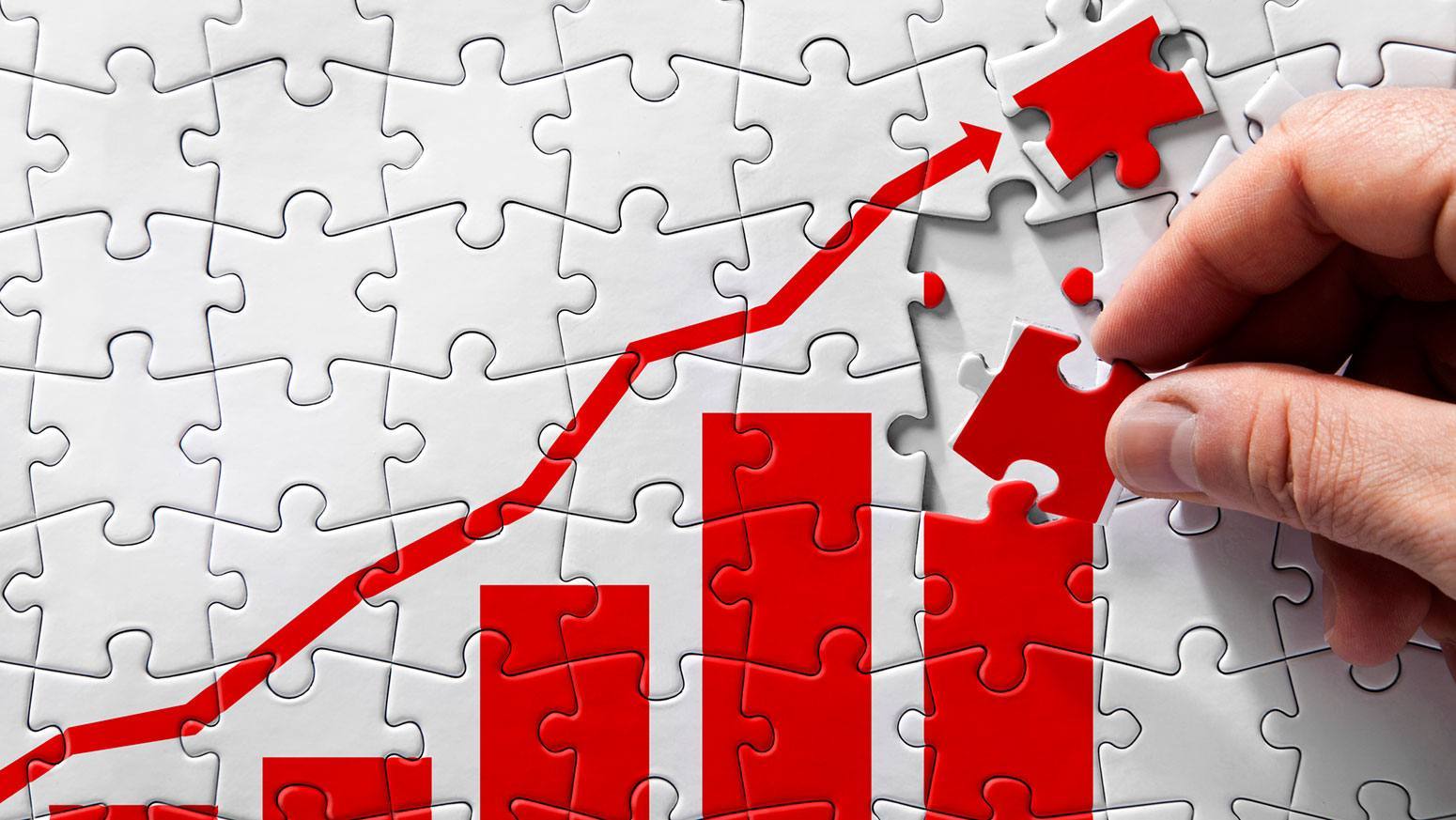 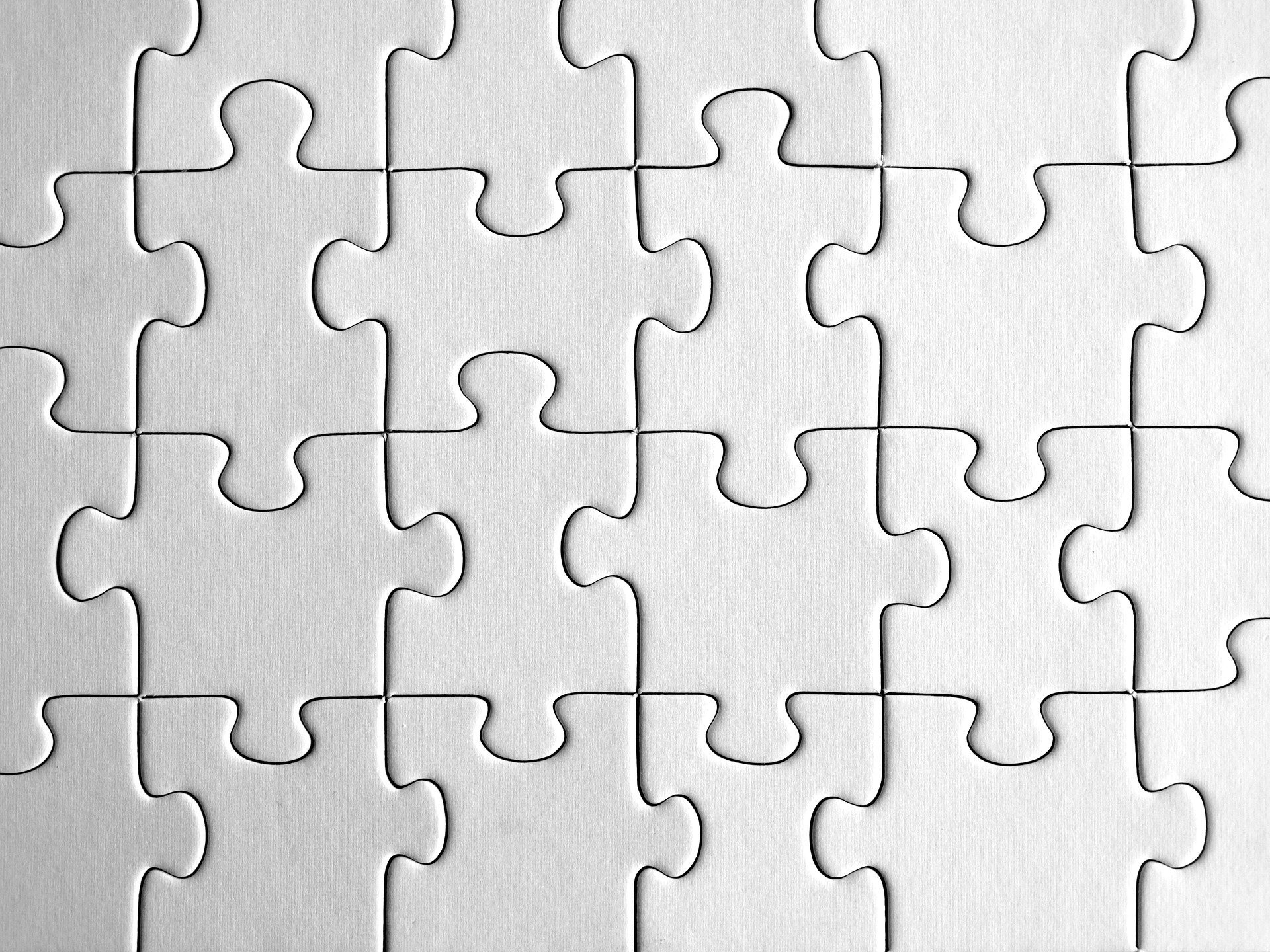 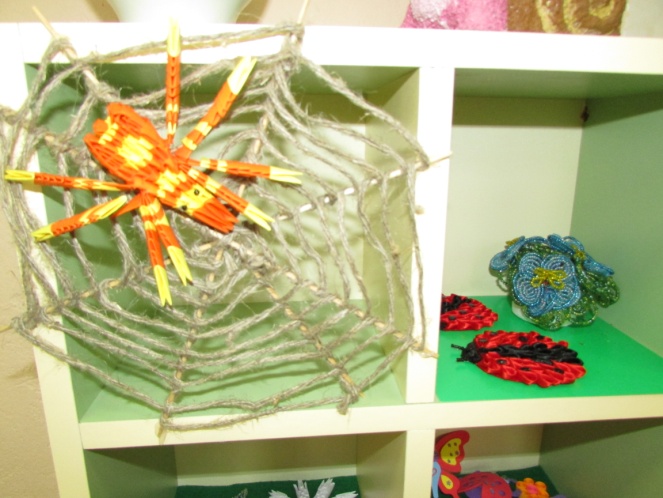 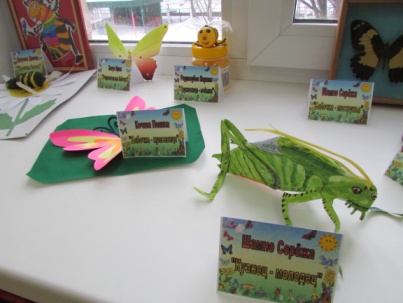 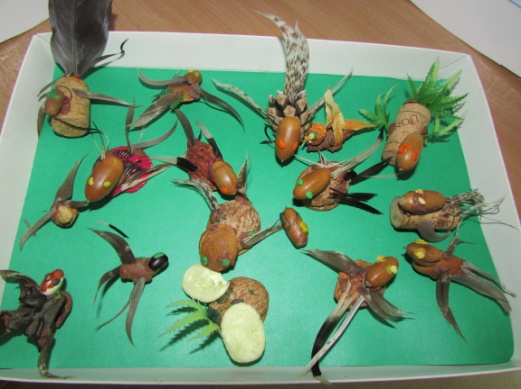 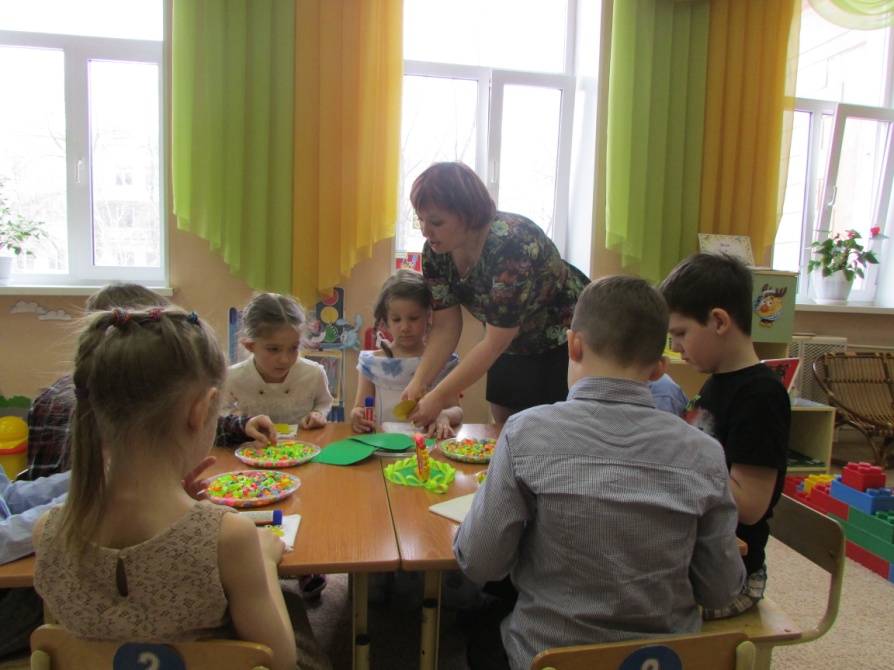 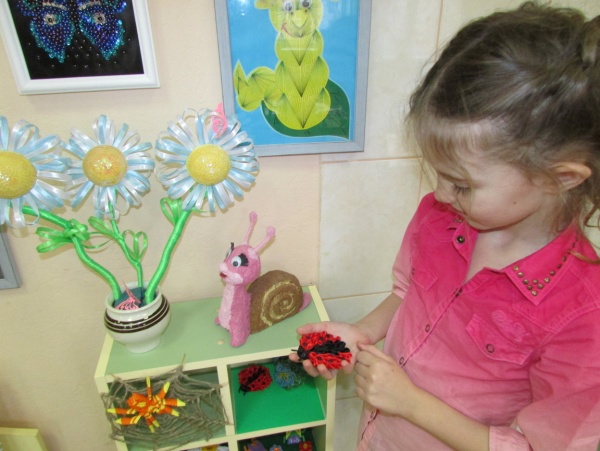 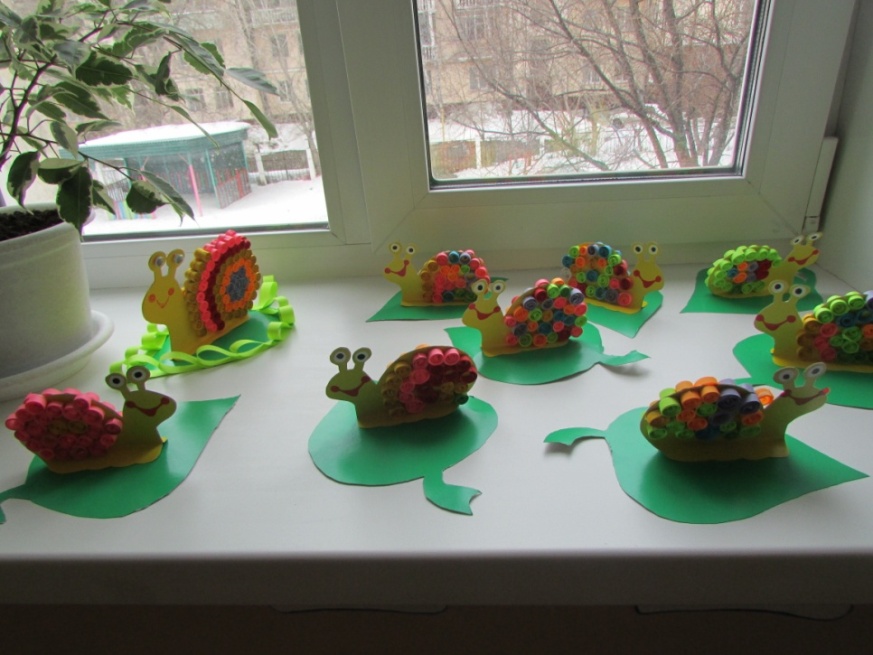 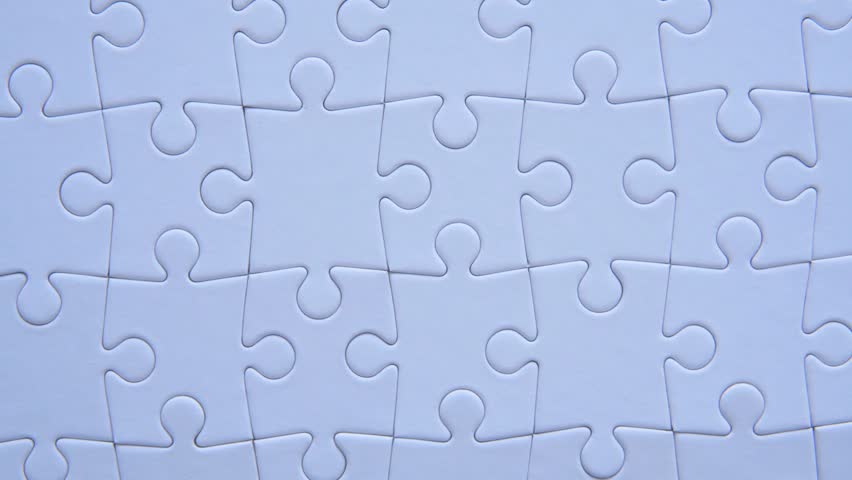 Мастер - классы
«Маленькие сокровища»
«Домашняя лаборатория»
«Современная энциклопедия для детей»
«Как поддержать интерес ребёнка к исследованиям» 
Буклеты 
«Отдыхаем с пользой»
«От экскурсии в природу до нано экскурсии»
Семейные квесты
«В поисках затерянной ракушки»
«Где скрываются микробы»
«Таинственный мир кухни»
«Детективные расследования»
Инфографики
«Знакомим с микромиром»
«Развиваем играя»
«Чудо в пробирке» 
«ИКТ-детям»
Родительские собрания
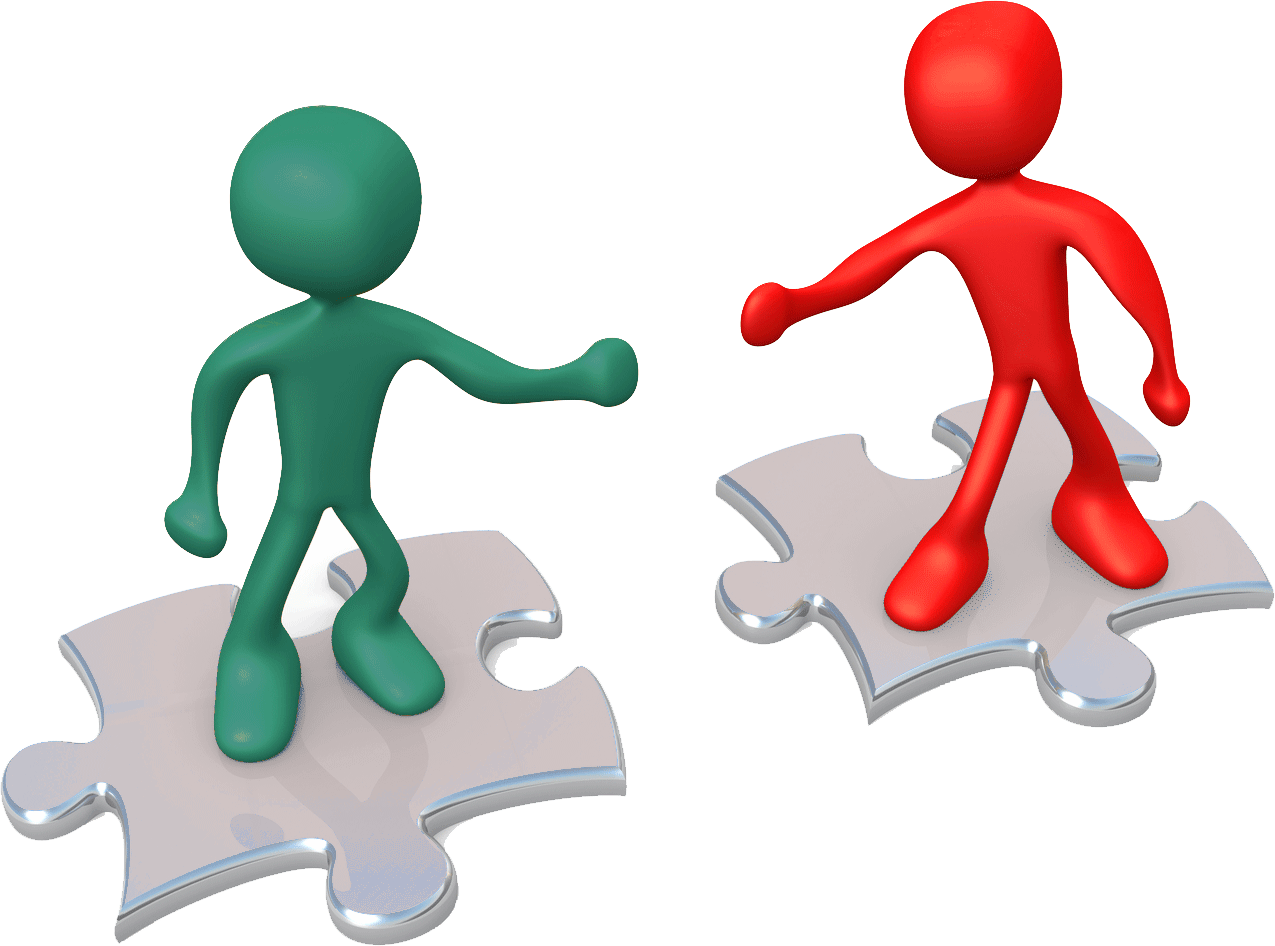 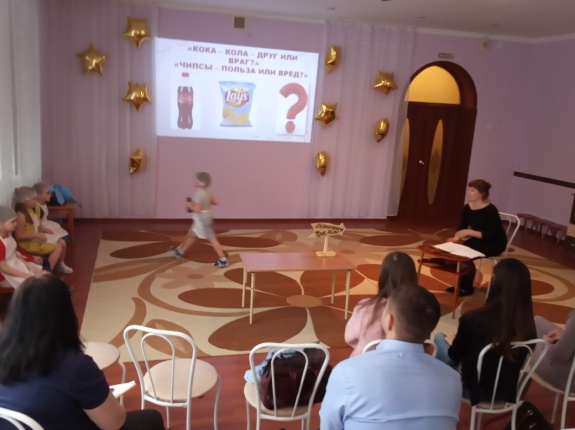 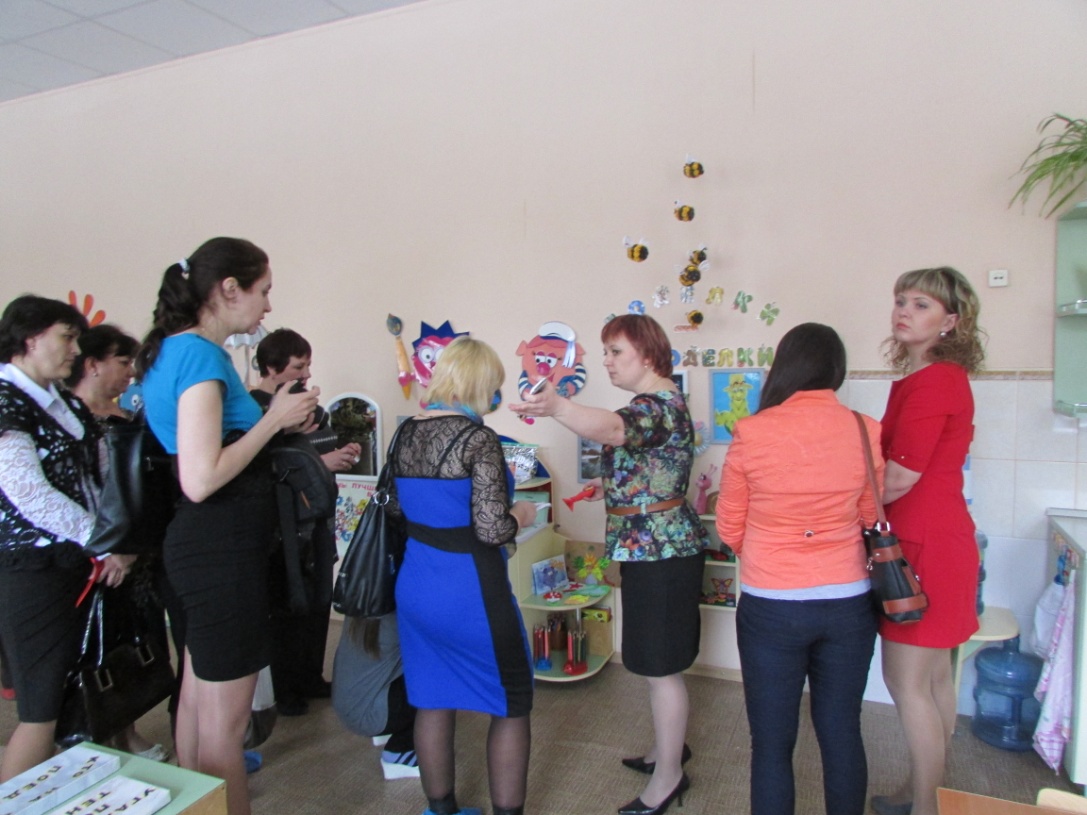 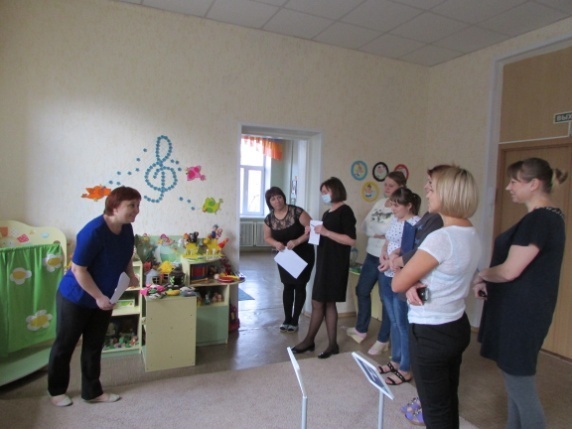 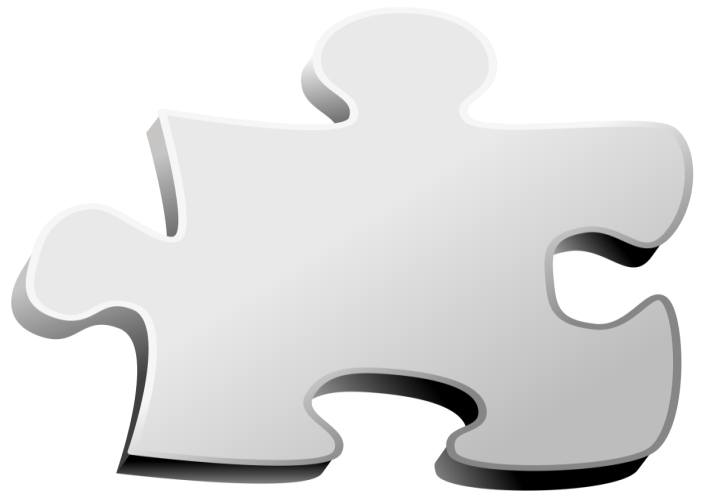 Трансляция 
опыта
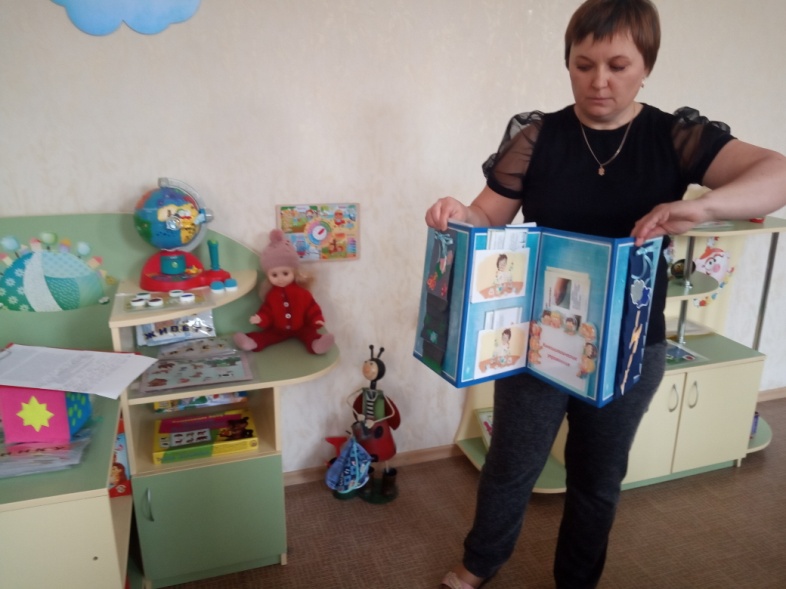 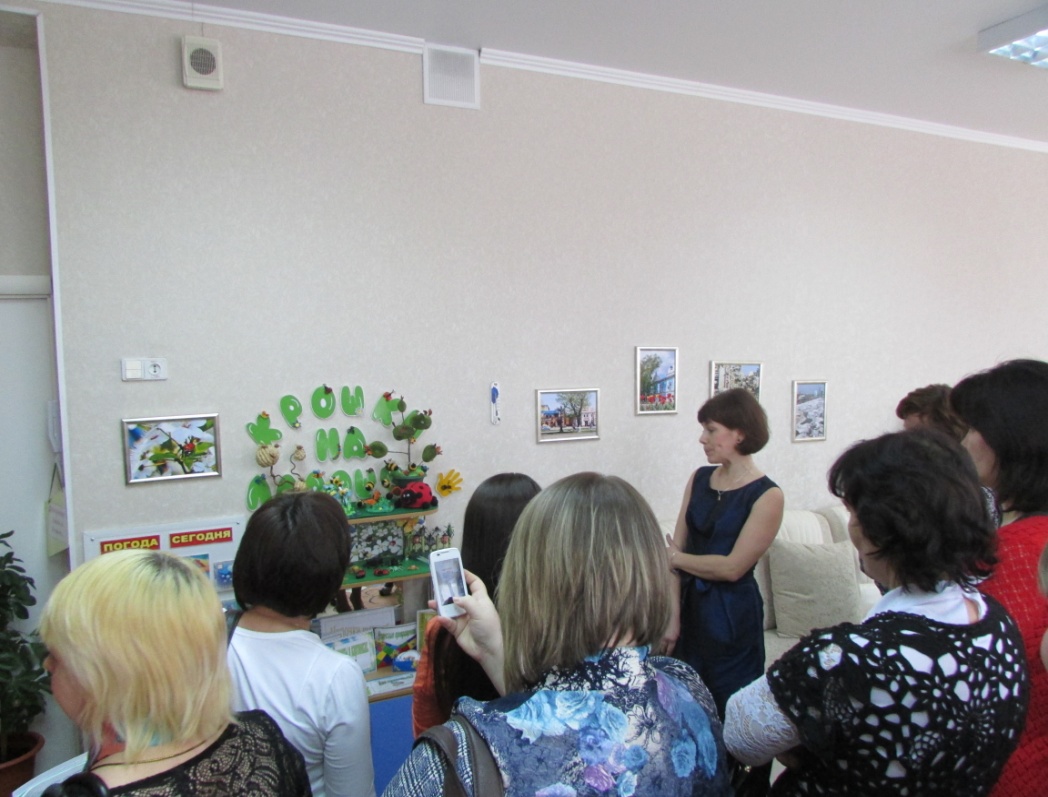 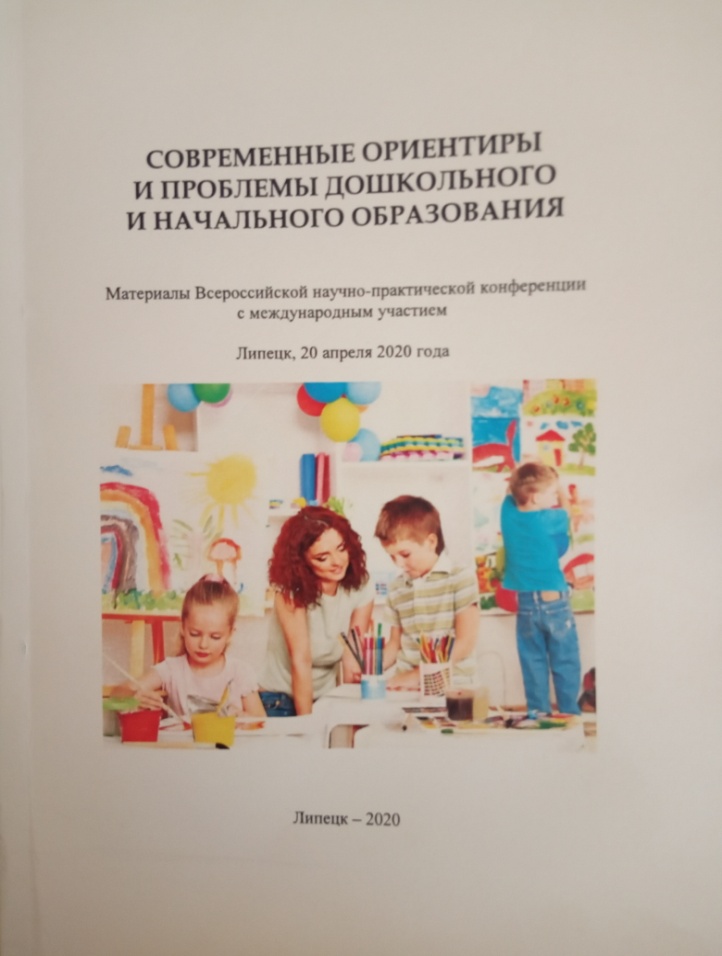 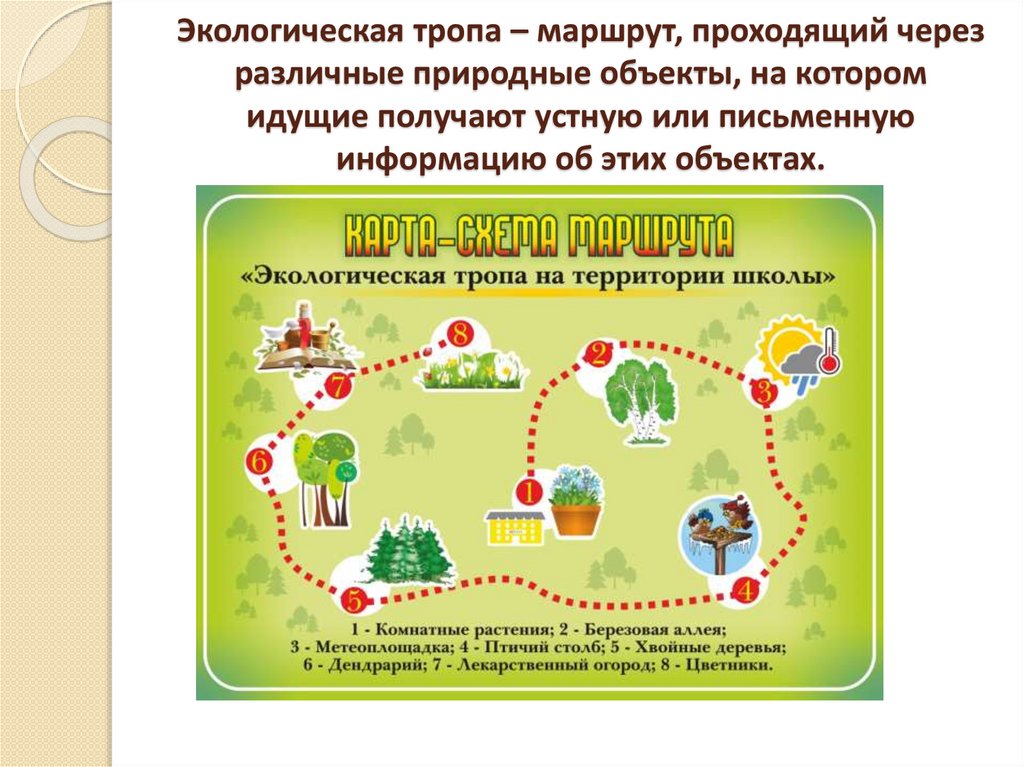 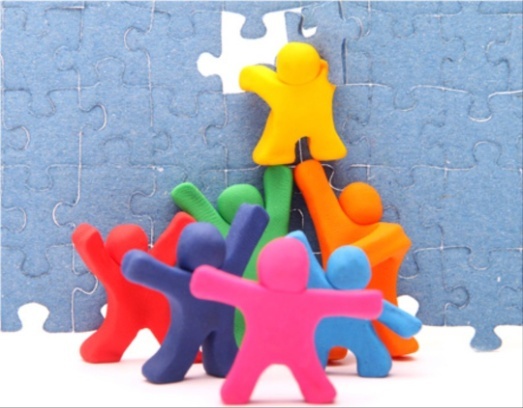 Наш дружный коллектив
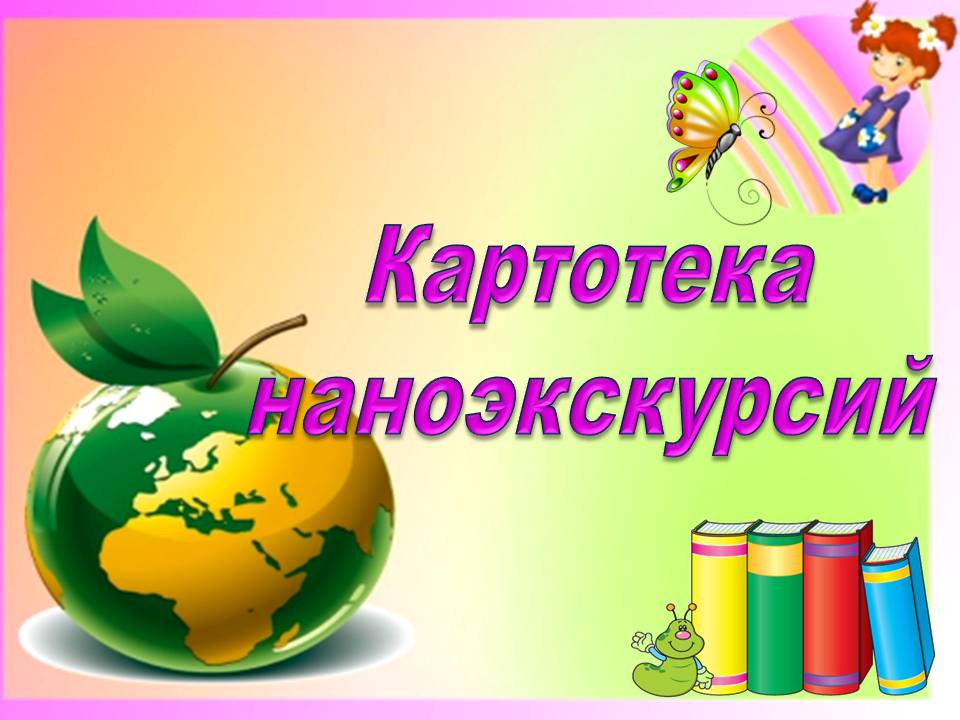 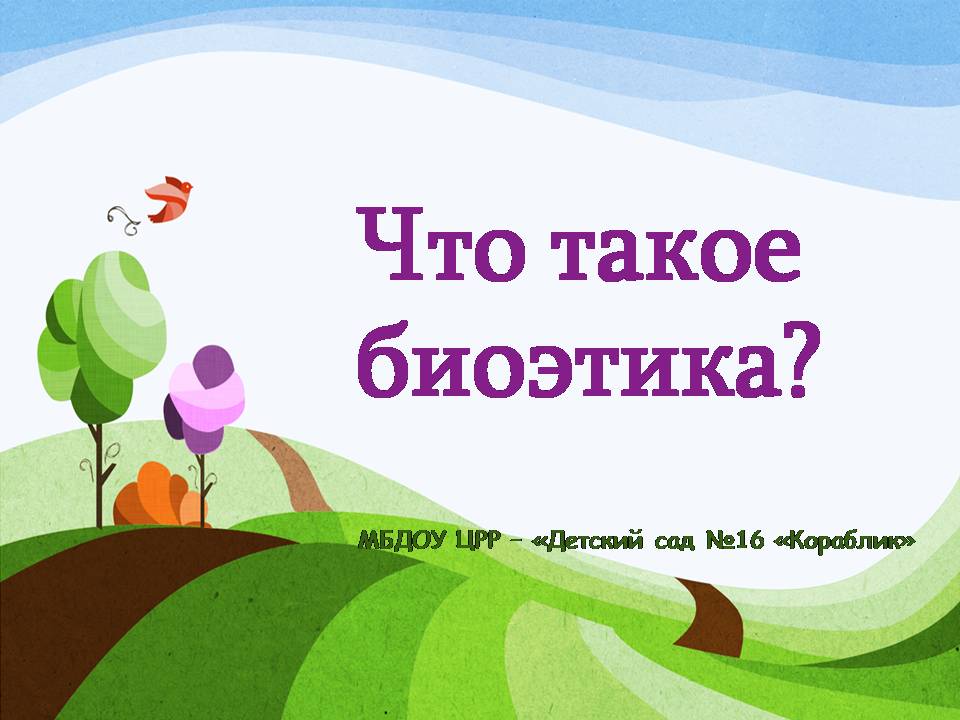 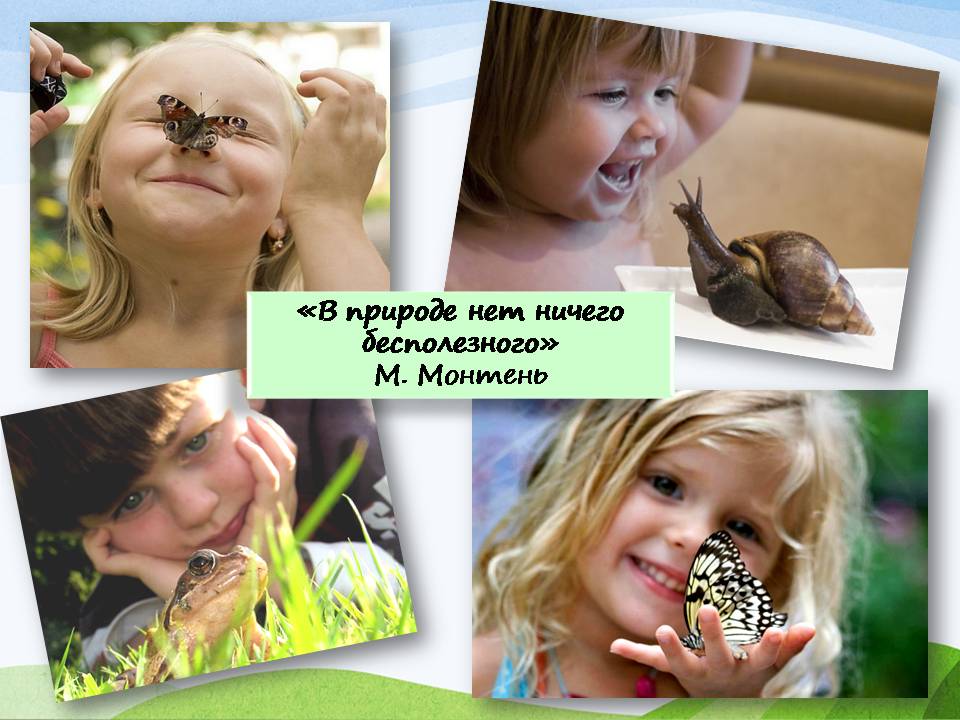 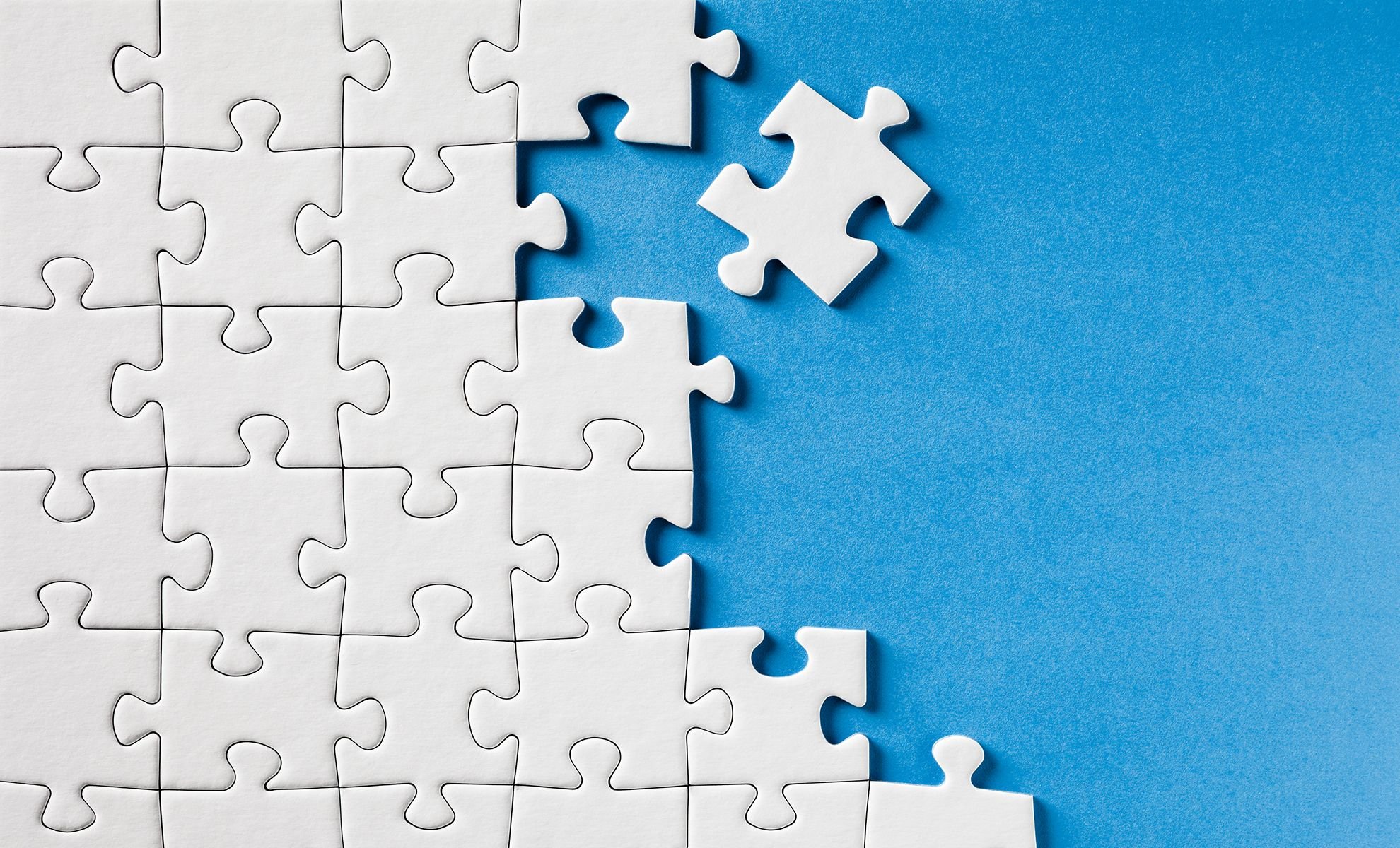 МБДОУ ЦРР - «ДЕТСКИЙ САД №16 «КОРАБЛИК»
Время собирать пазлы…
 
Незаметно для себя, в течении жизни, 
мы собираем картину будущего успеха. 
Из чего складывается портрет педагога? 
Из счастливых улыбок воспитанников и их маленьких побед. 
Из достижений и препятствий. 
Из частиц опыта, который воспитатель собирает на своём профессиональном пути.
Наноэкскурсия как средство познавательного развития детей старшего дошкольного возраста
ВОСПИТАТЕЛЬ НОВИКОВА ОКСАНА МАКСИМОВНА, 
УЧАСТНИК МУНИЦИПАЛЬНОГО ЭТАПА КОНКУРСА 
«ВОСПИТАТЕЛЬ ГОДА АЛТАЯ 2022»